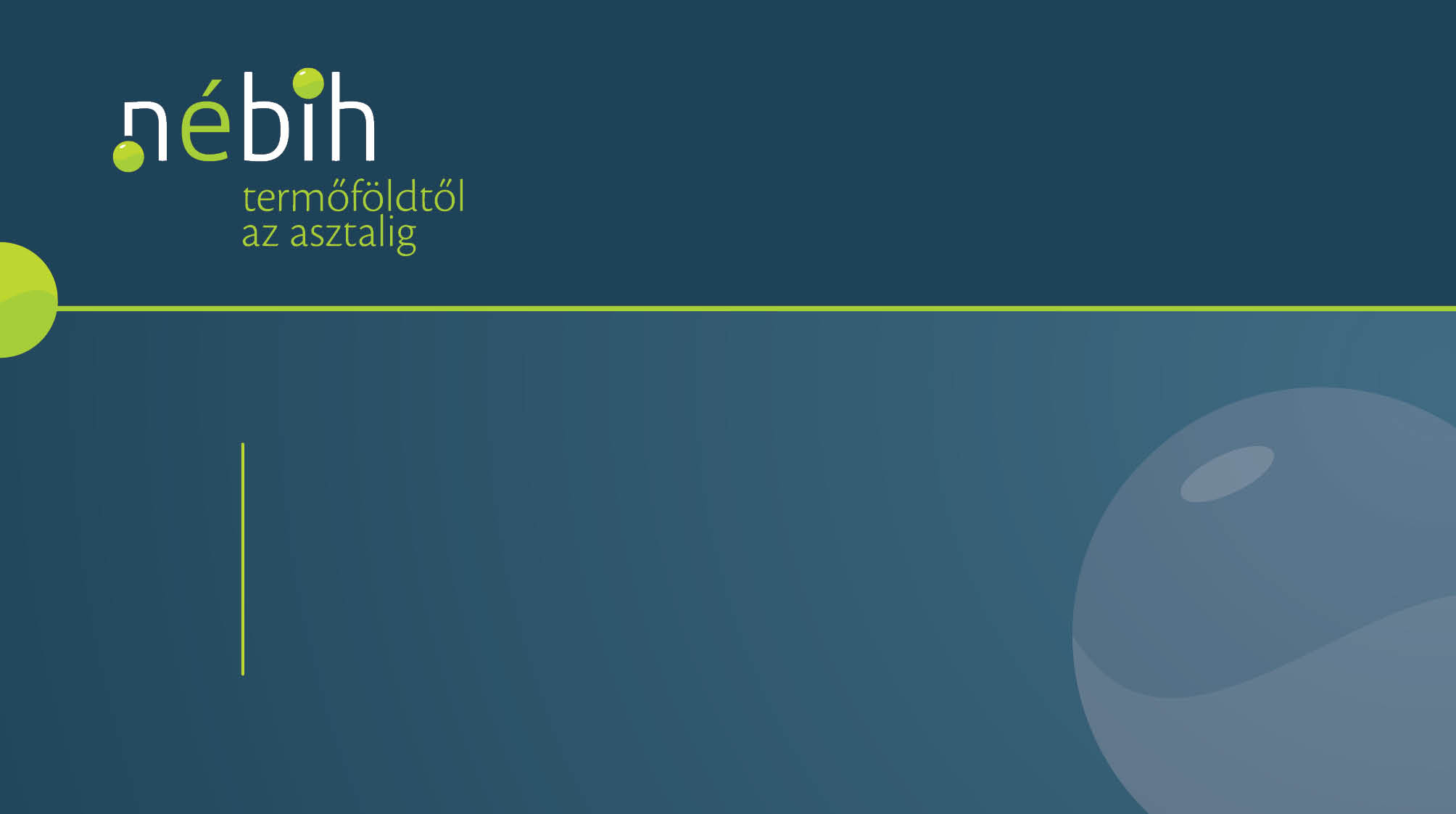 Átalakuló állatorvosi feladatok az élelmiszerláncban

- Karrierlehetőségek, gyakorlati képzés -

Dr. Oravecz Márton, elnök
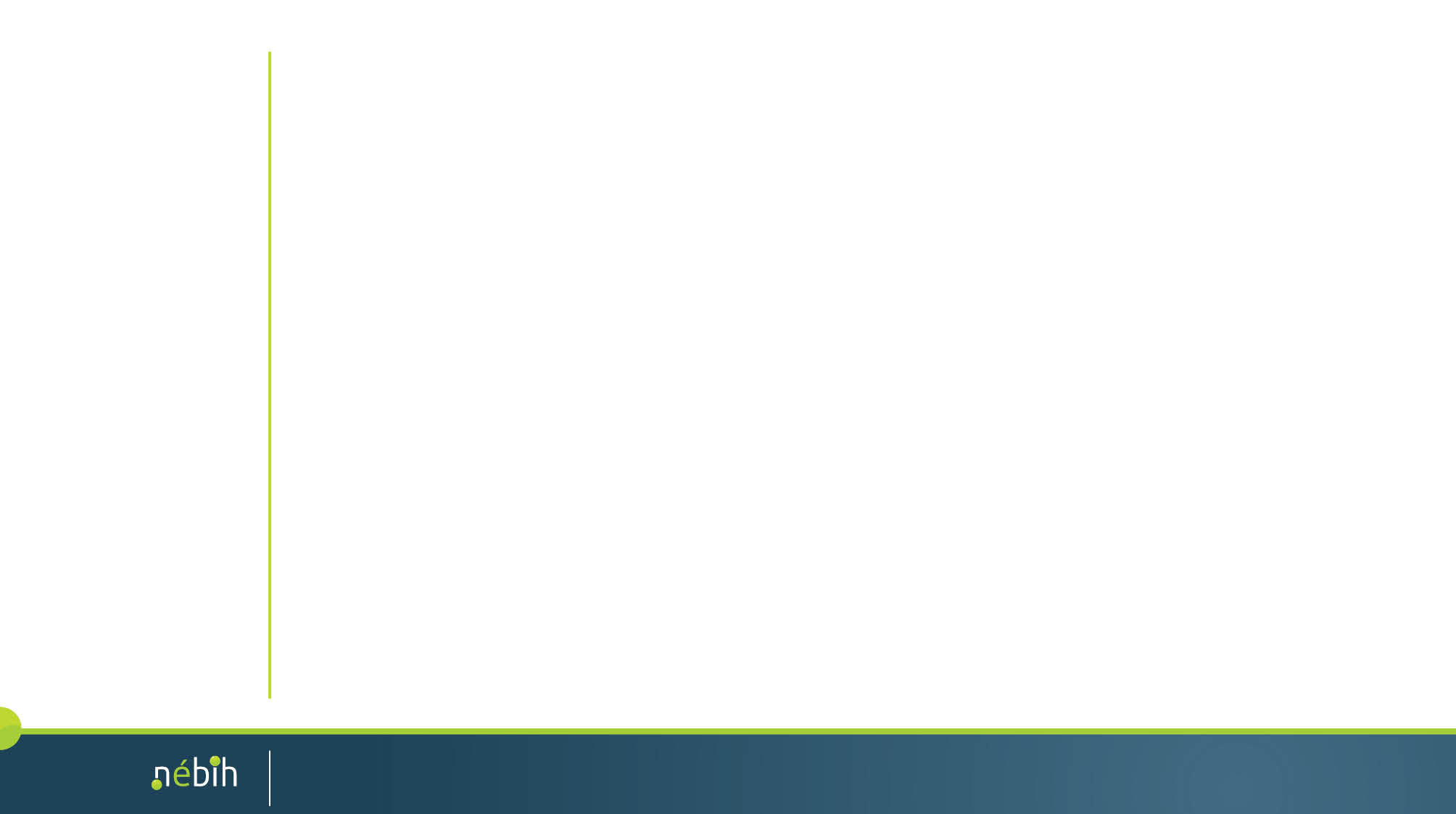 MINDEN AZ ÉLELMISZER MIATT VAN.
evolúció  szaporodás  étel

Az ember élelmiszer nélkül 3 napot bír ki.
az ivóvíz is élelmiszer!
1
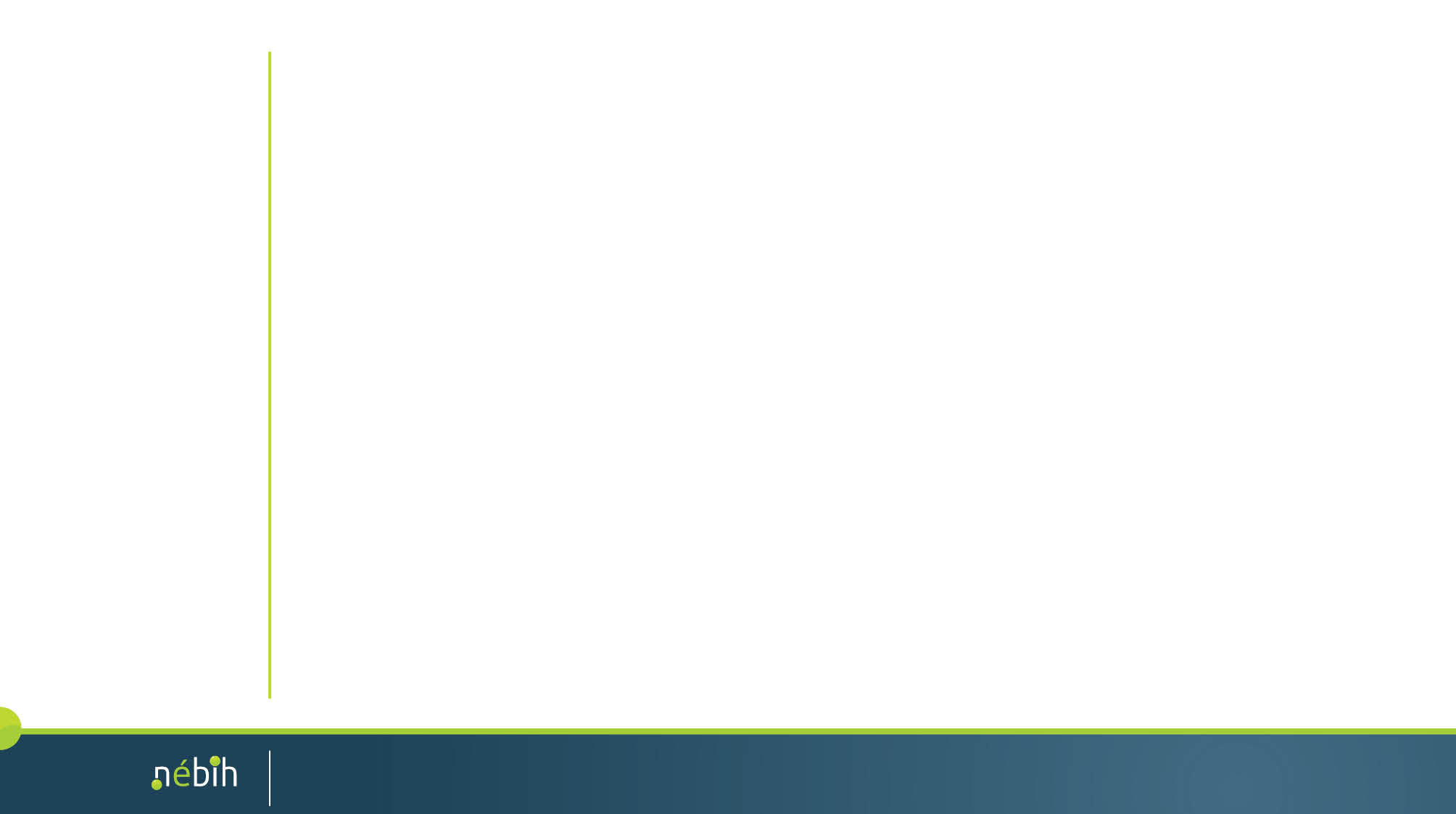 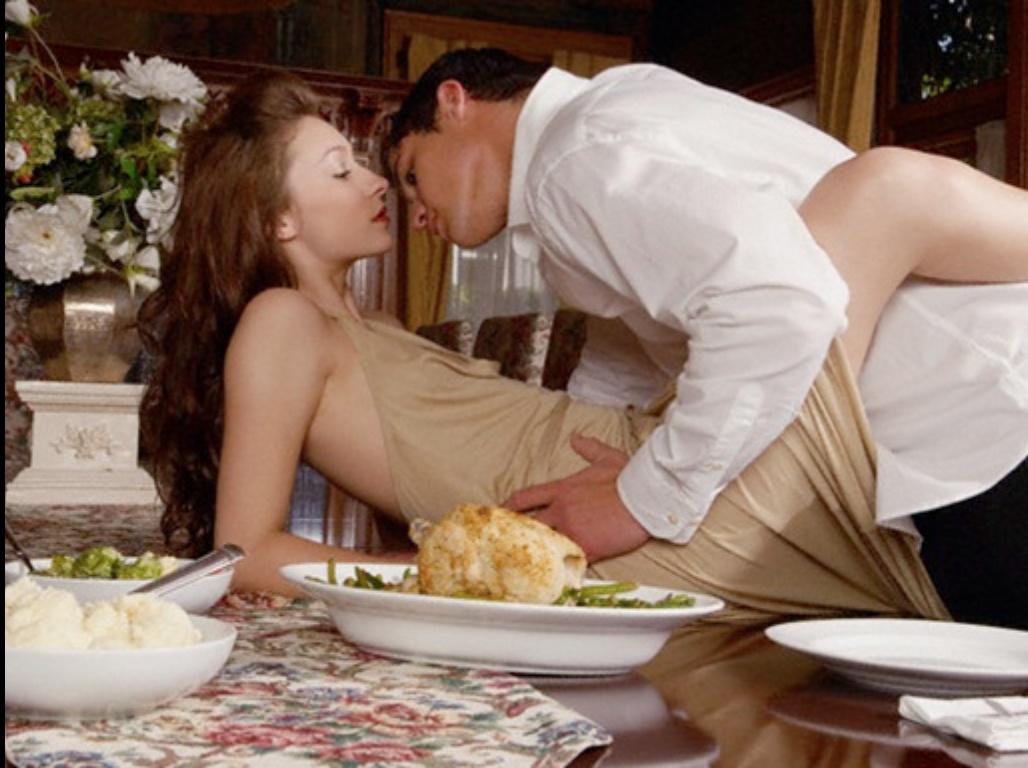 2
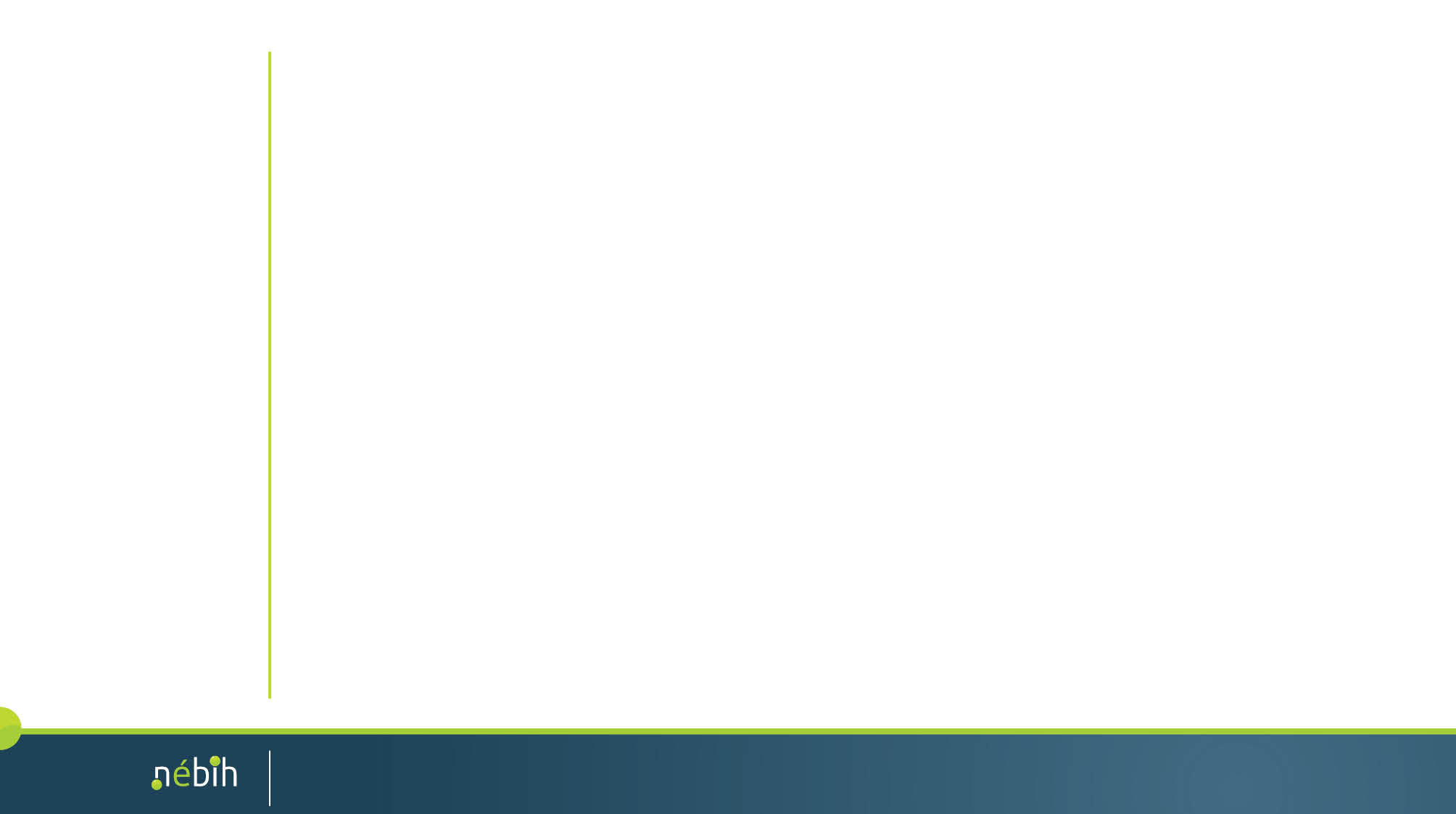 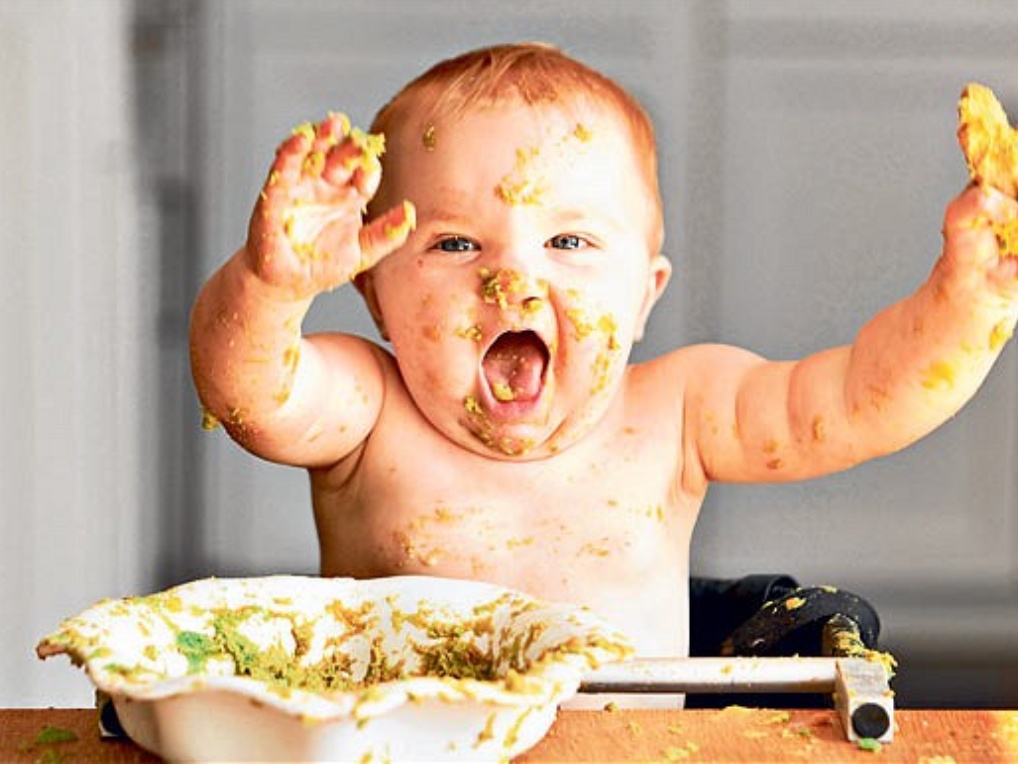 3
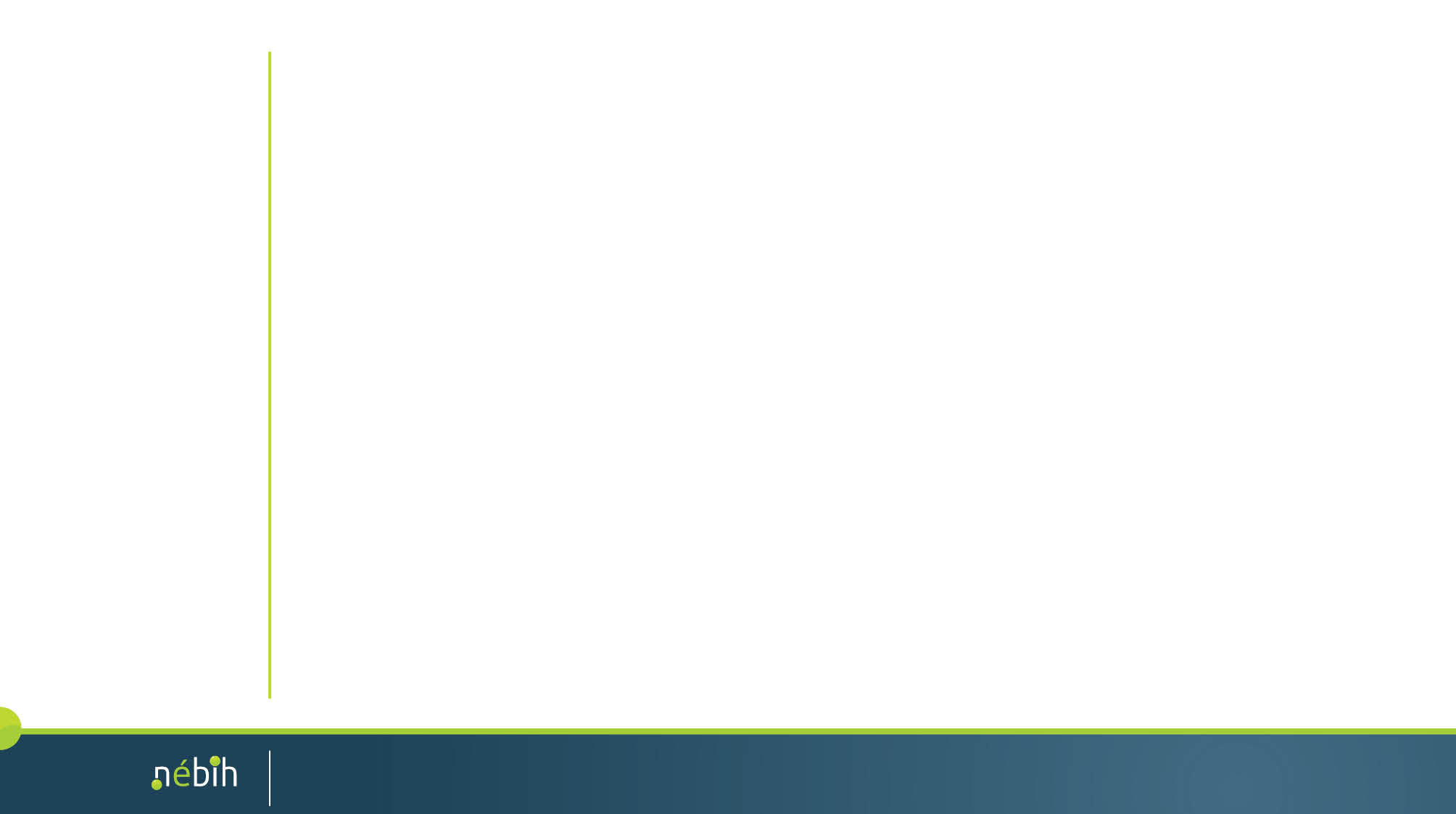 Élelmiszerlánc-biztonság
! minden az élelmiszer előtt !

Élelmiszer (étkezés)

	! minden az élelmiszer után !
Élelmiszerlánc-biztonság
4
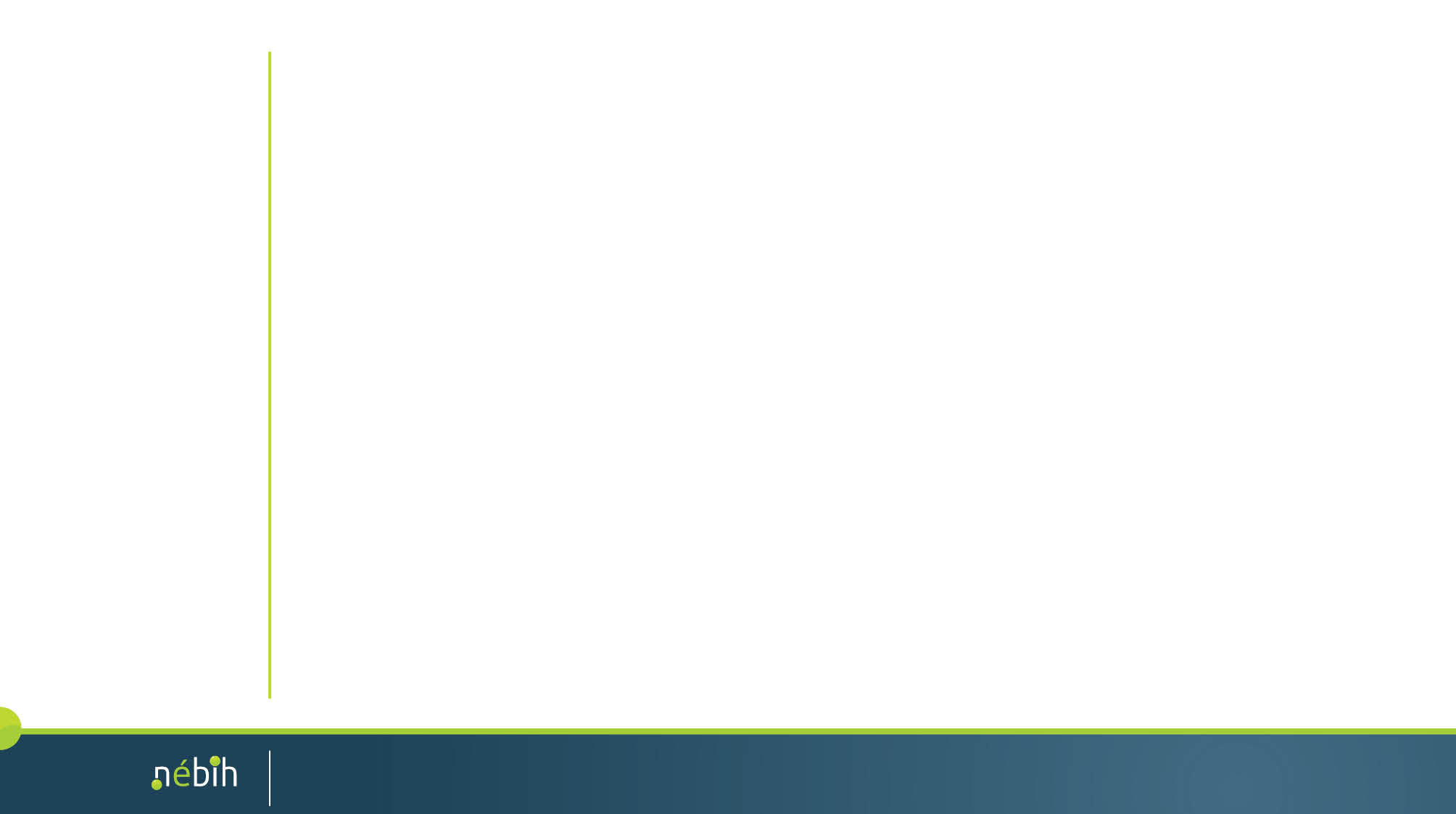 Élelmiszer: mindent amit megeszünk
178/2002/EK RENDELETE 2. cikk
E rendelet alkalmazásában az „élelmiszer” minden olyan feldolgozott, részben feldolgozott vagy feldolgozatlan anyagot vagy terméket jelent, amelyet emberi fogyasztásra szánnak, illetve amelyet várhatóan emberek fogyasztanak el.
otthon –> tudás + tudás + tudás
iparban –> tudás és jog/hatóság
Az élelmiszer fogalma
Az élelmiszer fogalma
5
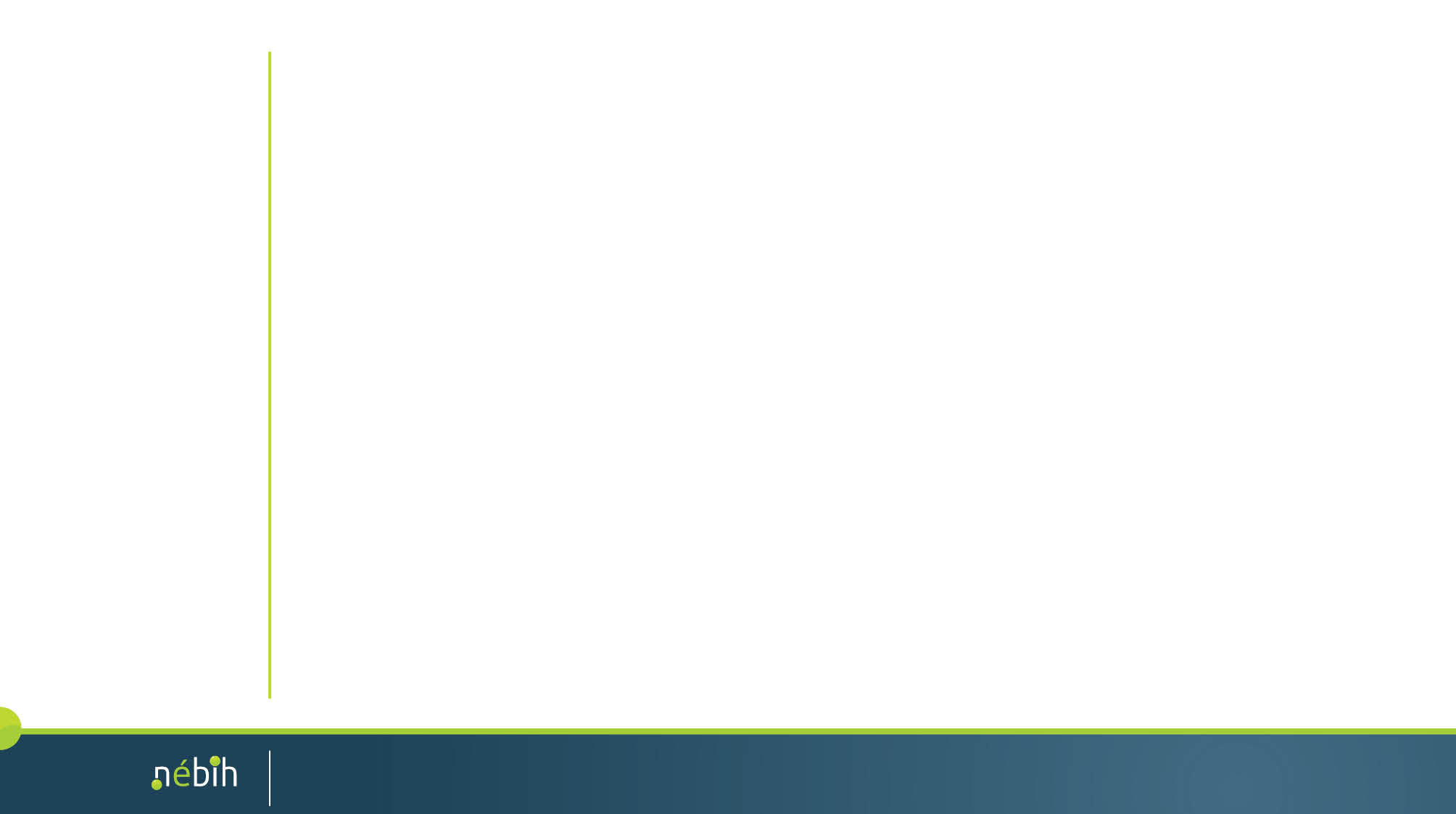 + minden az élelmiszer előtt
Az élelmiszer fogalma
talajvédelem
vetőmag-szaporítóanyag, GMO
vadászat, halászat, erdészet  
növényvédelem (növényvédőszer-engedélyezés)
növényegészségügy
élelmiszer v. takarmány (raktári kártevők és védekezés)
állattenyésztés
állategészségügy (állategészségügyi készítmény engedélyezés)
Az élelmiszer fogalma
6
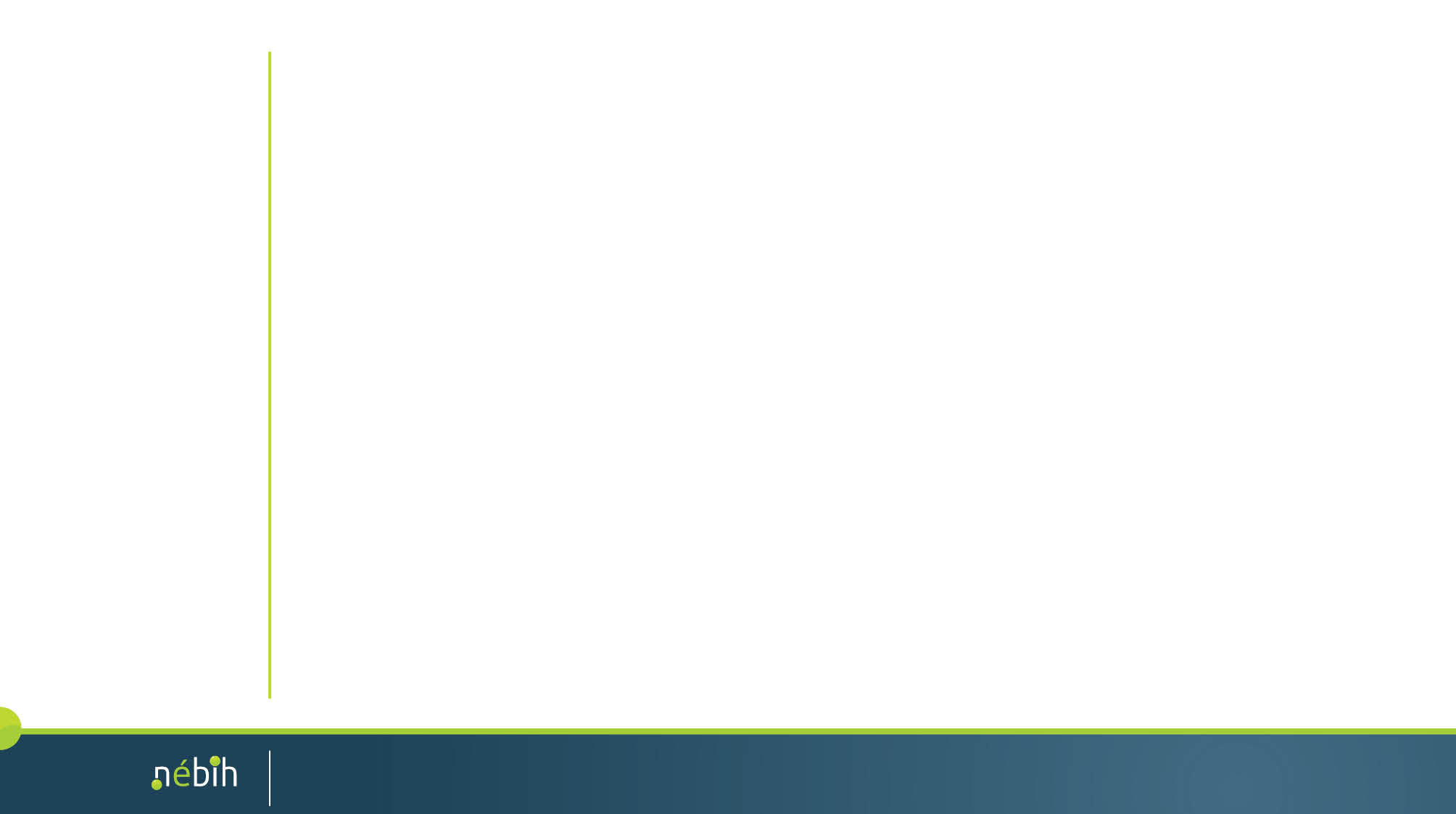 + minden az élelmiszer előtt
Az élelmiszer fogalma
vágóhíd (halüzem, vadhús feldolgozó)
	– húsvizsgálat v. fogyaszthatósági döntés 
kistermelő
élelmiszer előállító
élelmiszer kereskedelem
vendéglátás és közétkeztetés
Az élelmiszer fogalma
7
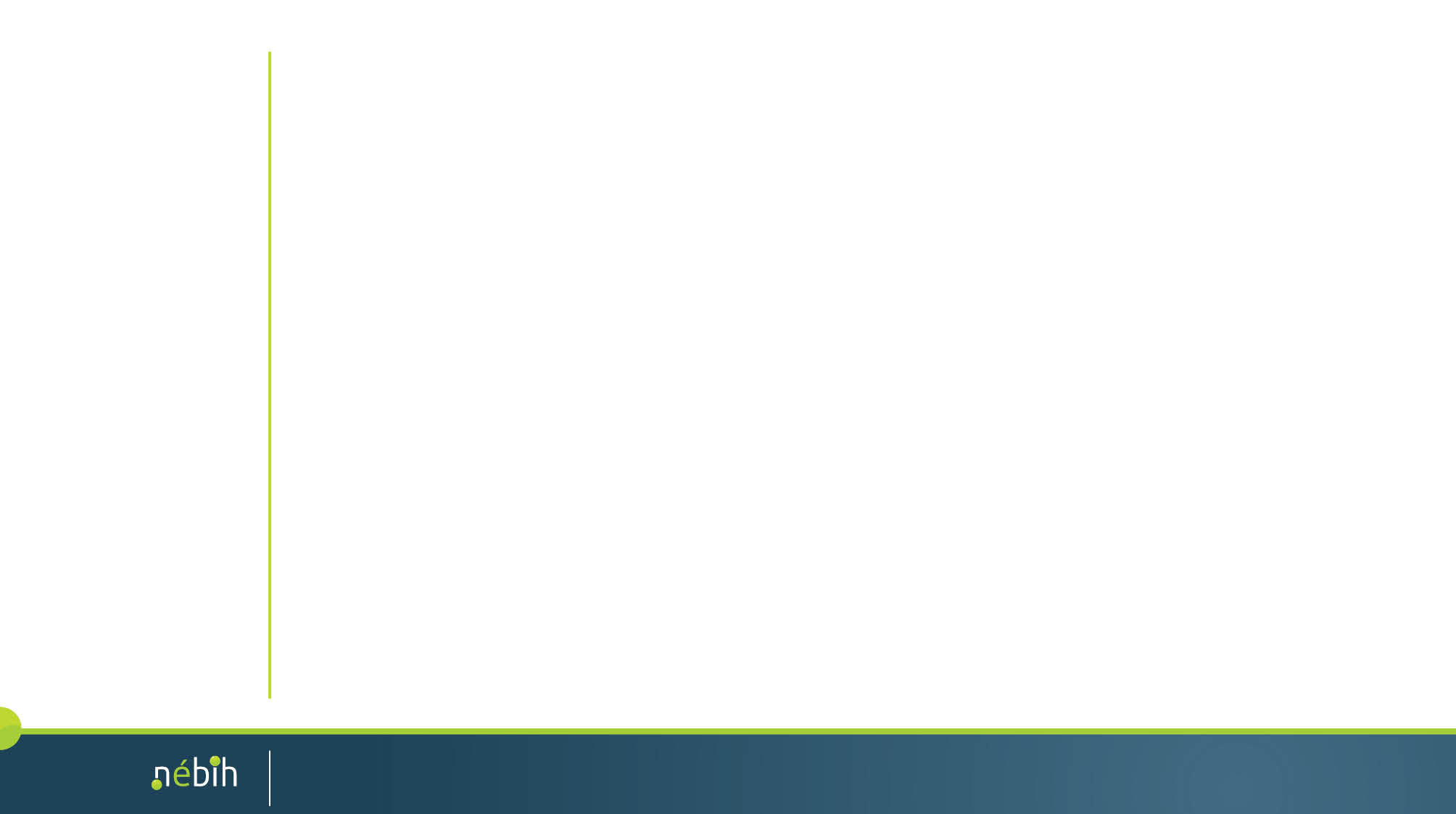 + minden az élelmiszer után
Az élelmiszer fogalma
állati eredetű melléktermék v. hulladék
trágya – talajerő utánpótlás
kedvenc állat, kizárva az élelmiszerláncból – ló?
mi kerül vissza az élelmiszerláncba
	- és annak mi lesz/lehet a hatása?
	(rovar , horgászcsali )
Az élelmiszer fogalma
8
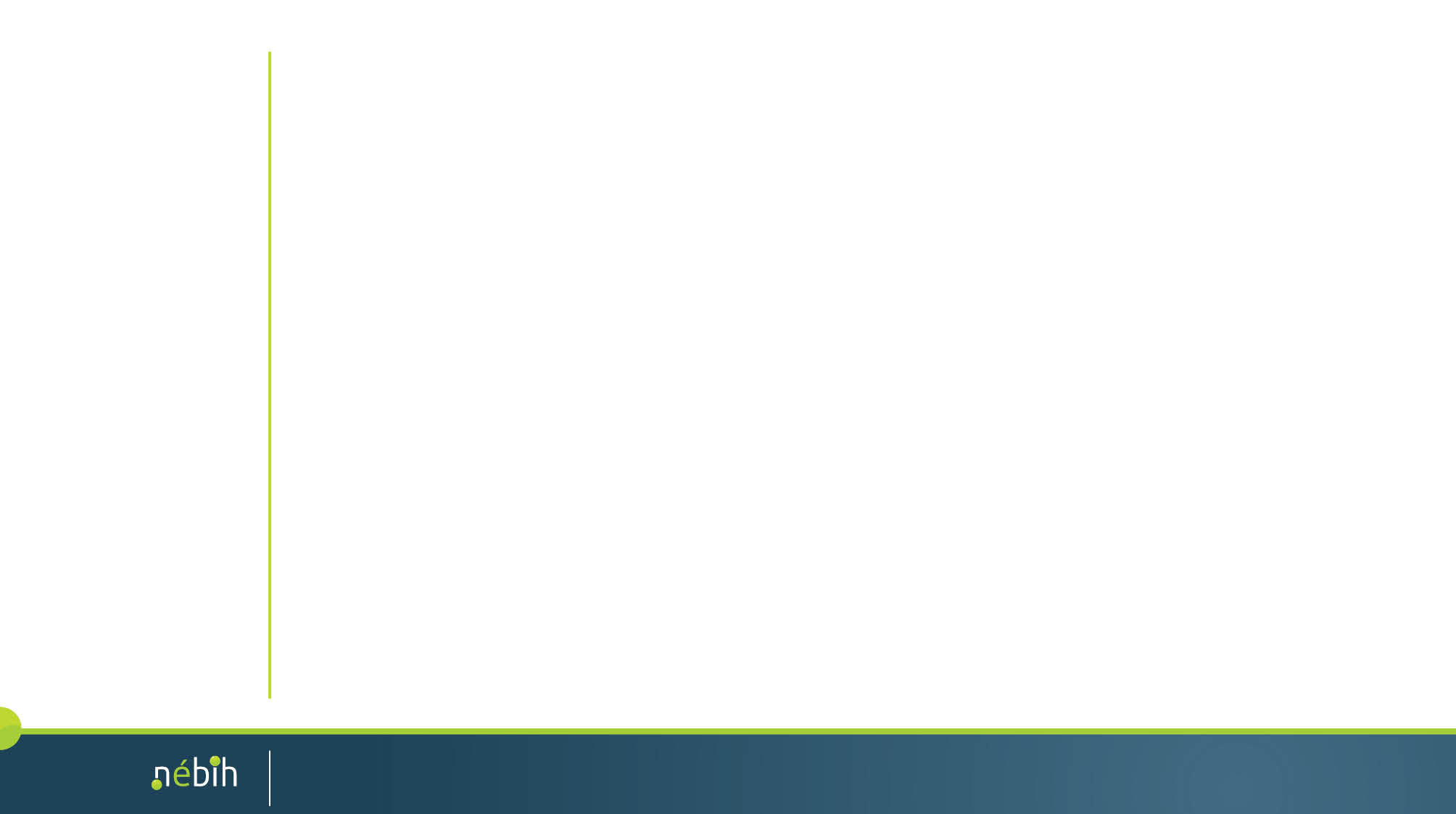 Élelmiszer 
– Mi a fontos?
minőség  biztonság mennyiség

ma igen, holnap?   meddig kell visszaugrani?

létfontosságú – a biztonság második „bőre”
Élelmiszer – Mi a fontos?
9
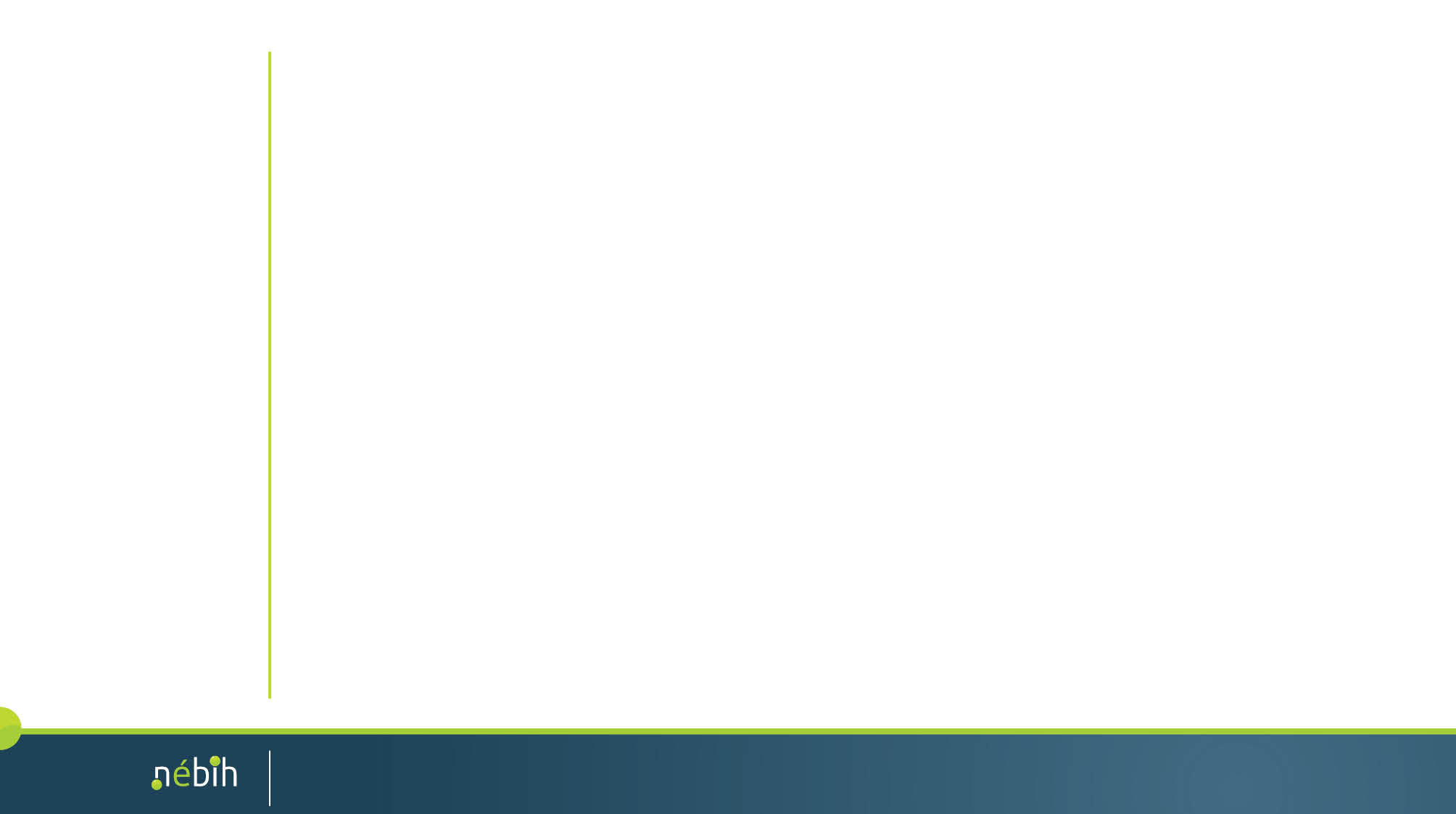 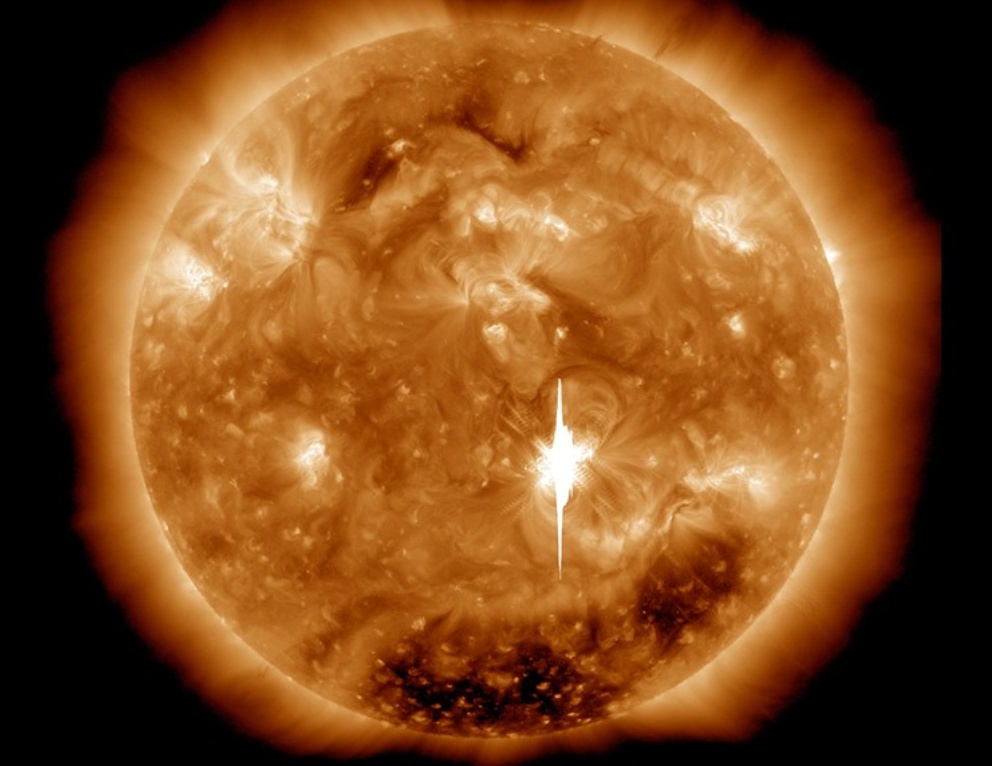 10
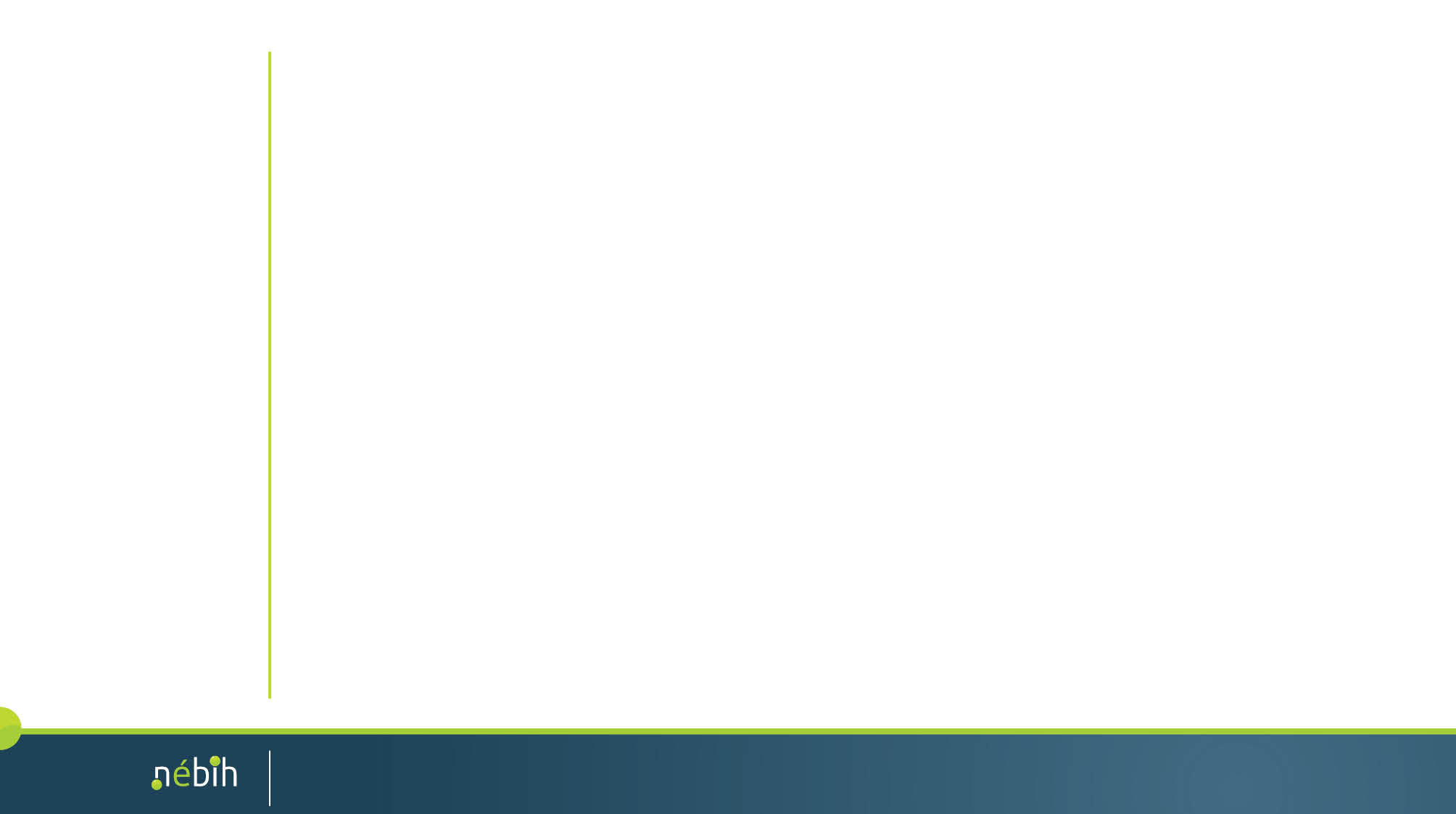 létfontosságú v. 	kritikus infrastruktúralétesítmények és gondolkodás
Létesítmények és gondolkodás
HACCP – „normál” üzemi biztonság
és a többi helyzetre felkészült?
kirúgott - nem felvett munkavállaló
nem a vállalkozás a célpont, de nagy és gyors árumozgás (ásványvíz, tej, … )
Létesítmények és gondolkodás
11
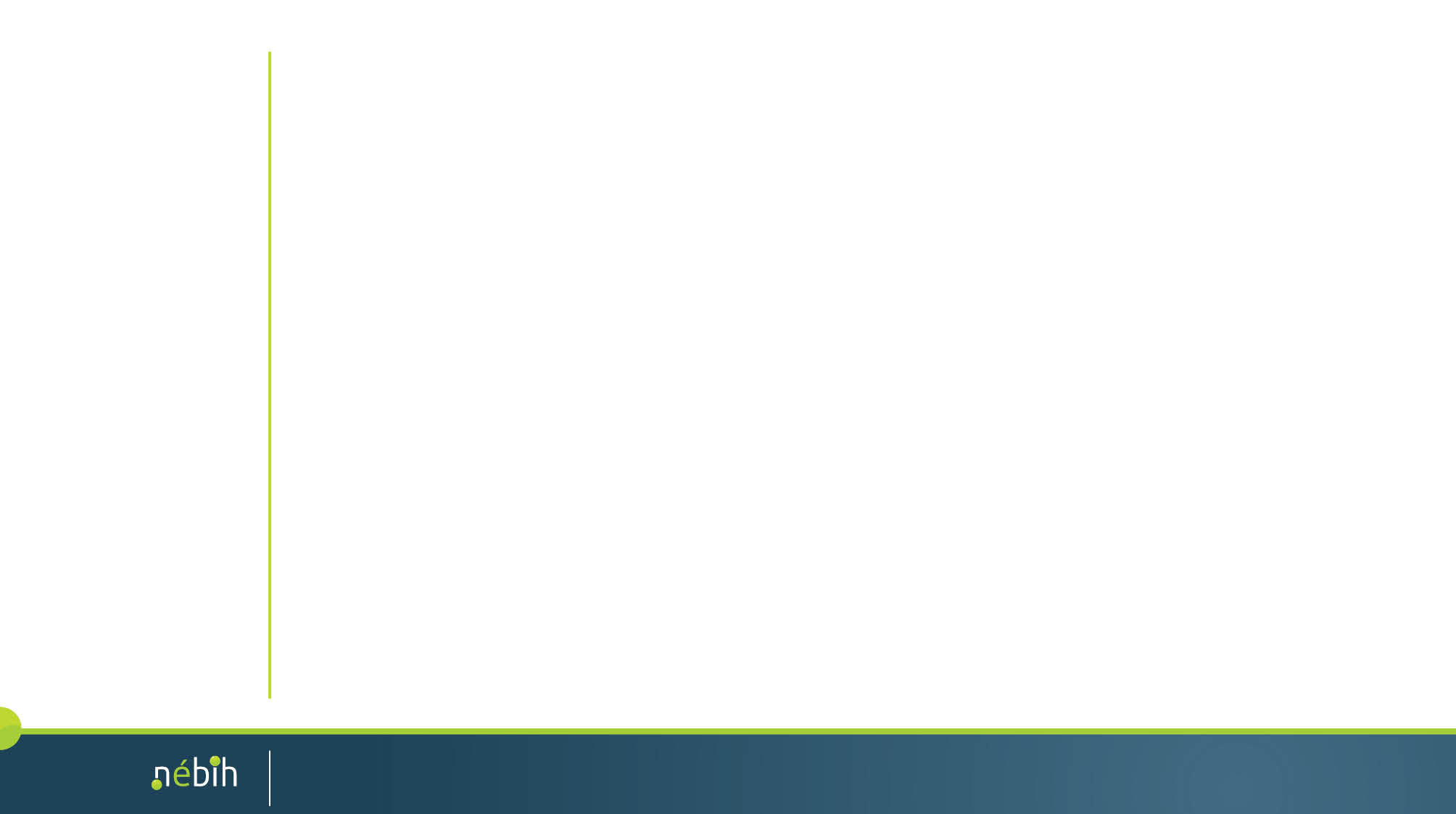 Tudunk reagálni? Miért mi?
Tudunk reagálni?
állatjárvány v. élelmiszer eredetű „járvány”
	- azonnali indulás, mobilitás
	- eszközök (fertőtlenítés, munkaruha, … )
	- azonnali, helyben hozott önálló döntés
	- hej’ a helyismeret
Tudunk reagálni?
12
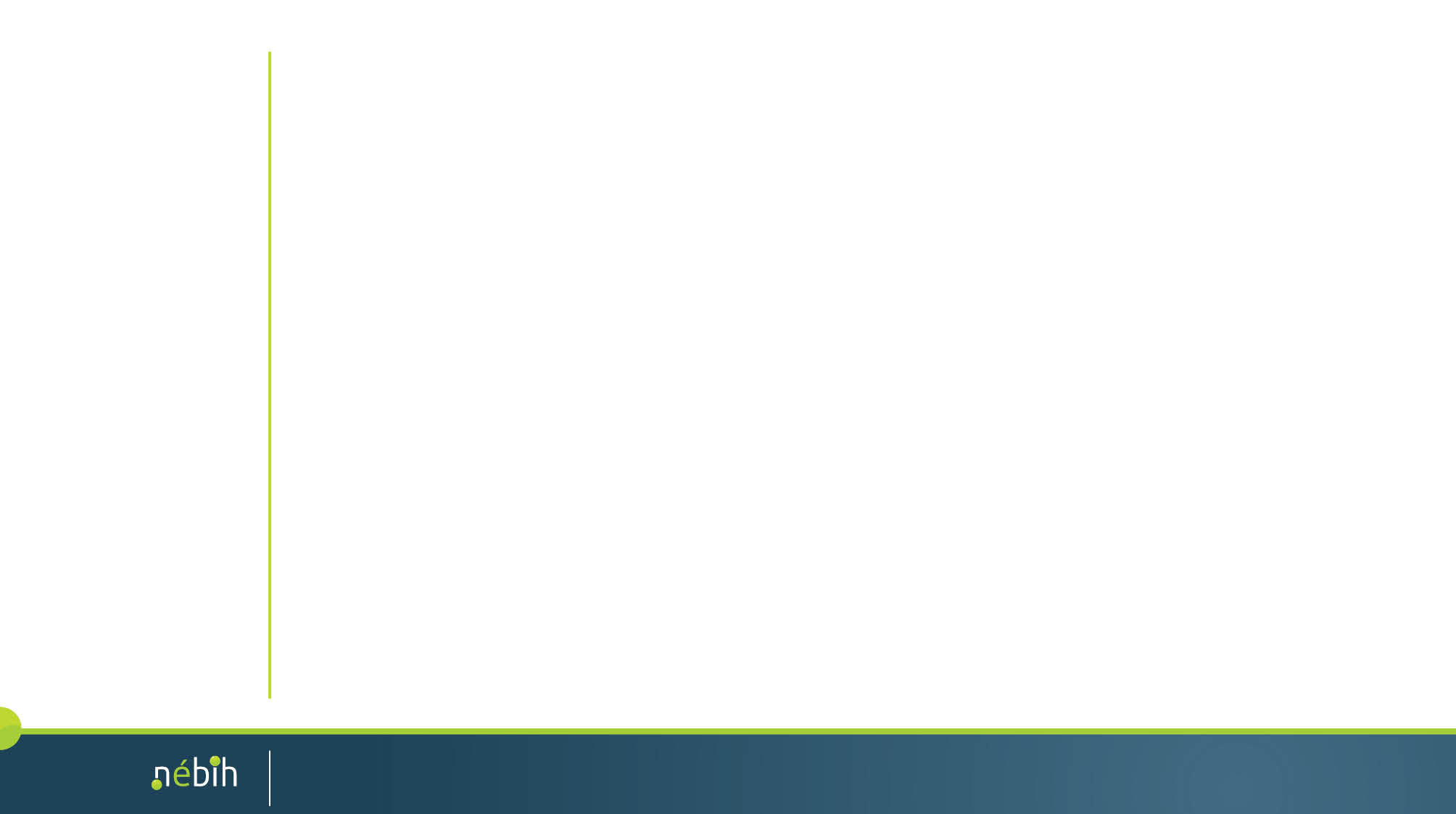 Miért is „új” állatorvos?
„Új” állatorvos
adat  sokkal fontosabb a következtetés
	kell a holisztikus tudás,
	kémiai, biokémiai, (anatómia) - humán

állatorvos  minden beavatkozás döntés
	döntésképesség
	ismeret holisztikus
„Új” állatorvos
13
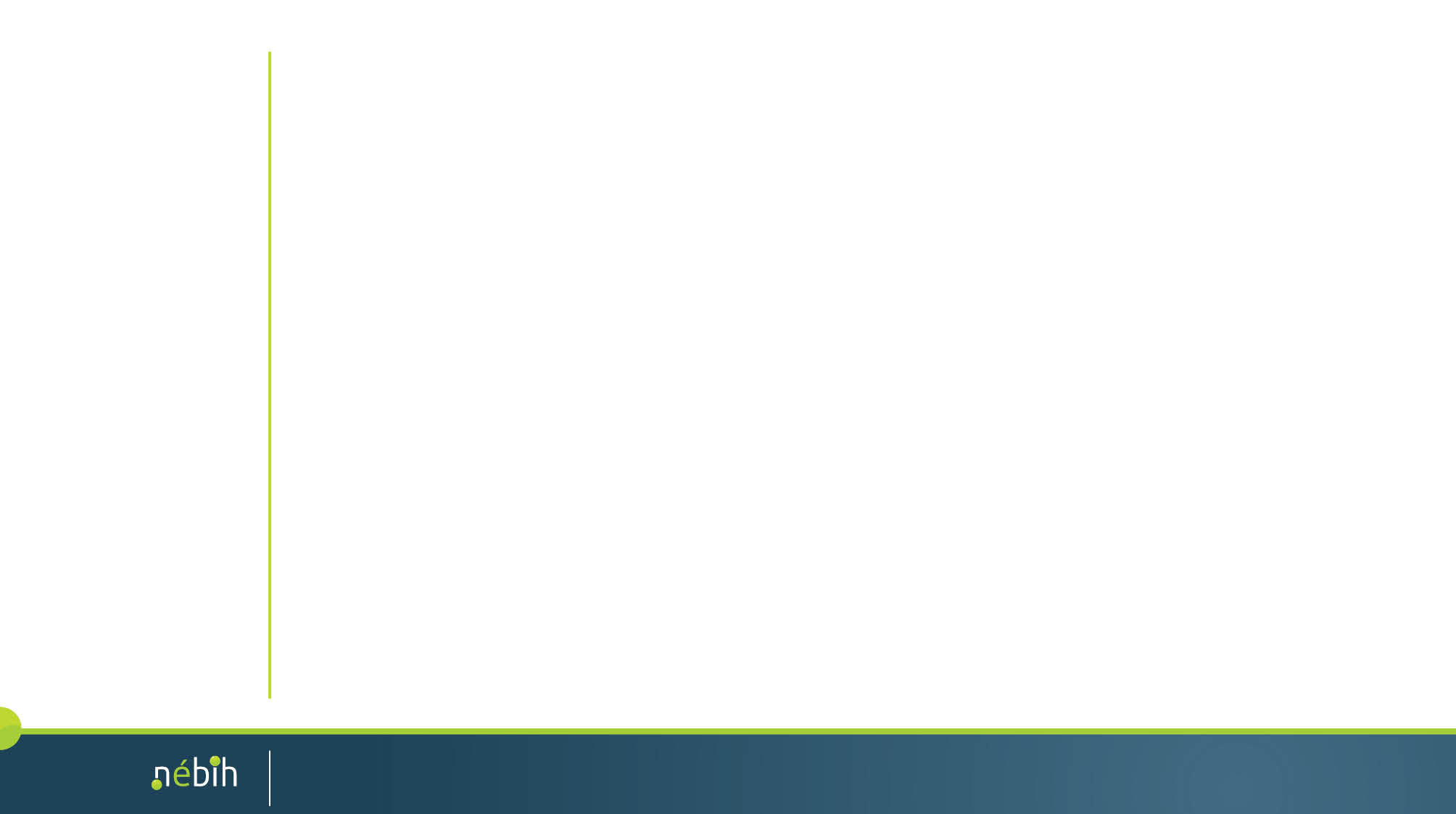 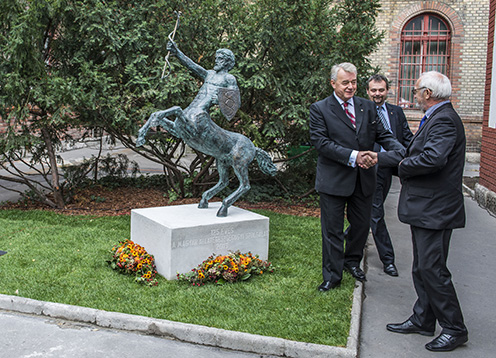 14
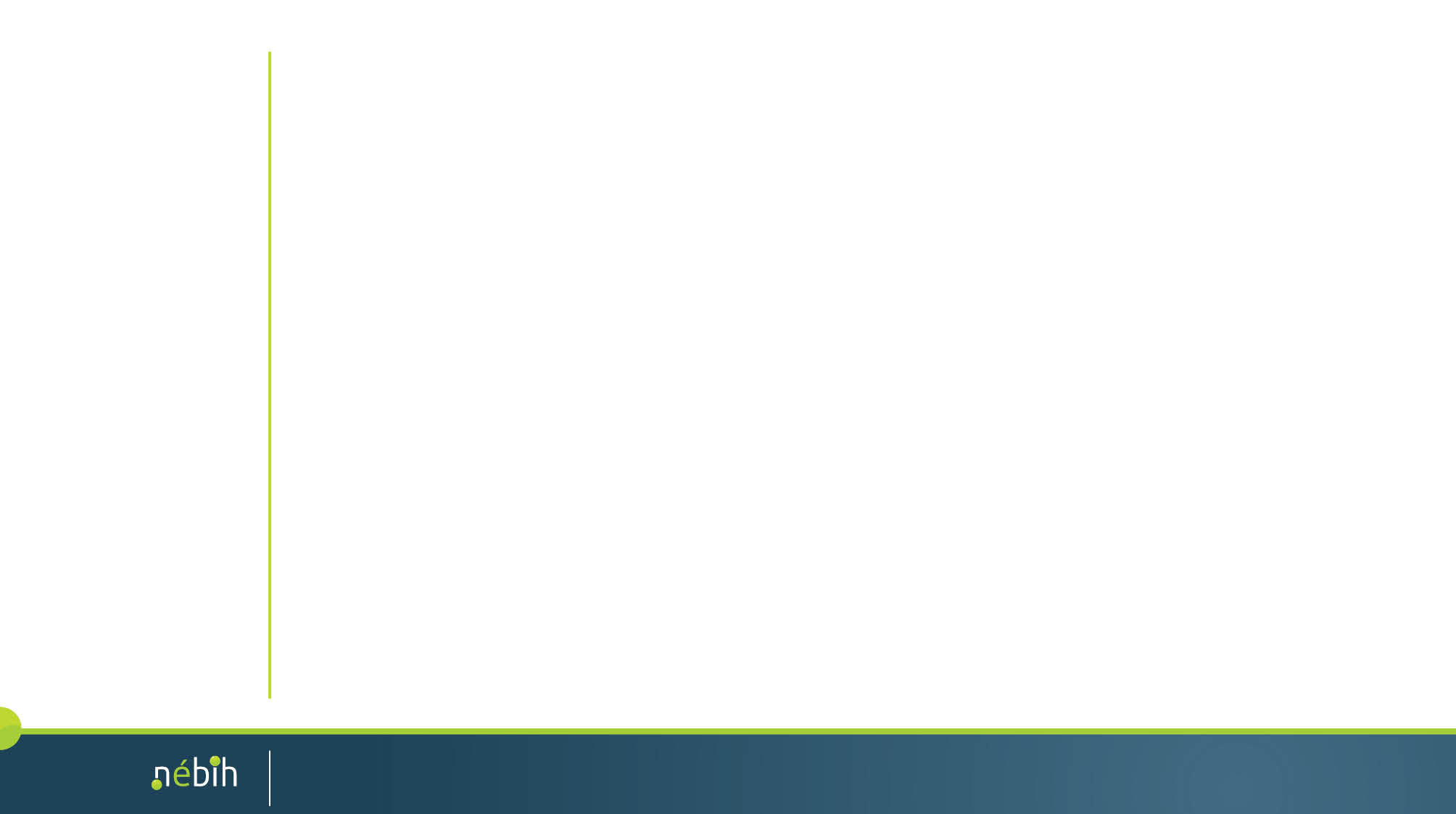 Állatorvosi vezetés alattNemzeti Élelmiszerlánc-biztonsági Hivatal
NÉBIH
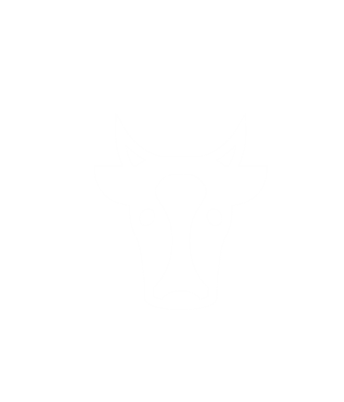 élelmiszerlánc-felügyeleti szerv
növénytermesztési hatóság
talajvédelmi  
hatóság
tenyésztési 
hatóság
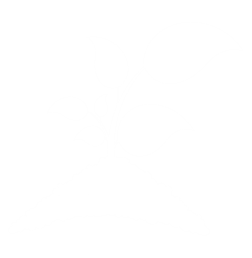 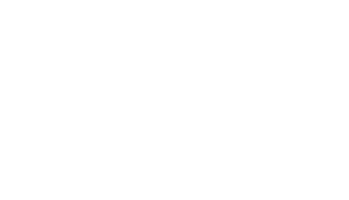 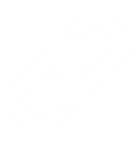 halászati 
hatóság
borászati 
hatóság
erdészeti 
hatóság
vadászati 
hatóság
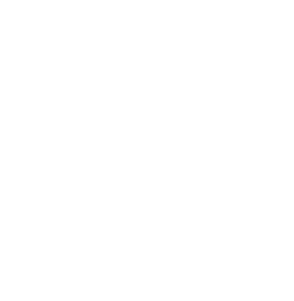 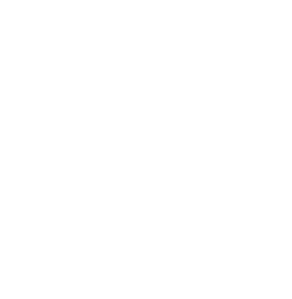 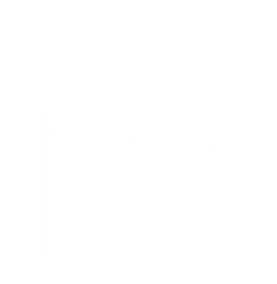 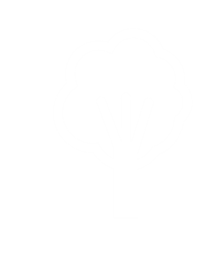 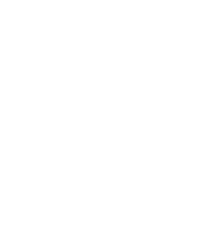 mezőgazdasági- igazgatási 
hatóság
pálinkaellenőrző hatóság
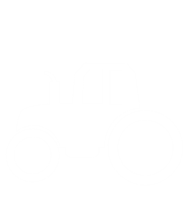 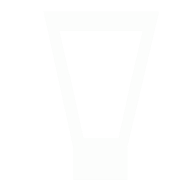 NÉBIH
15
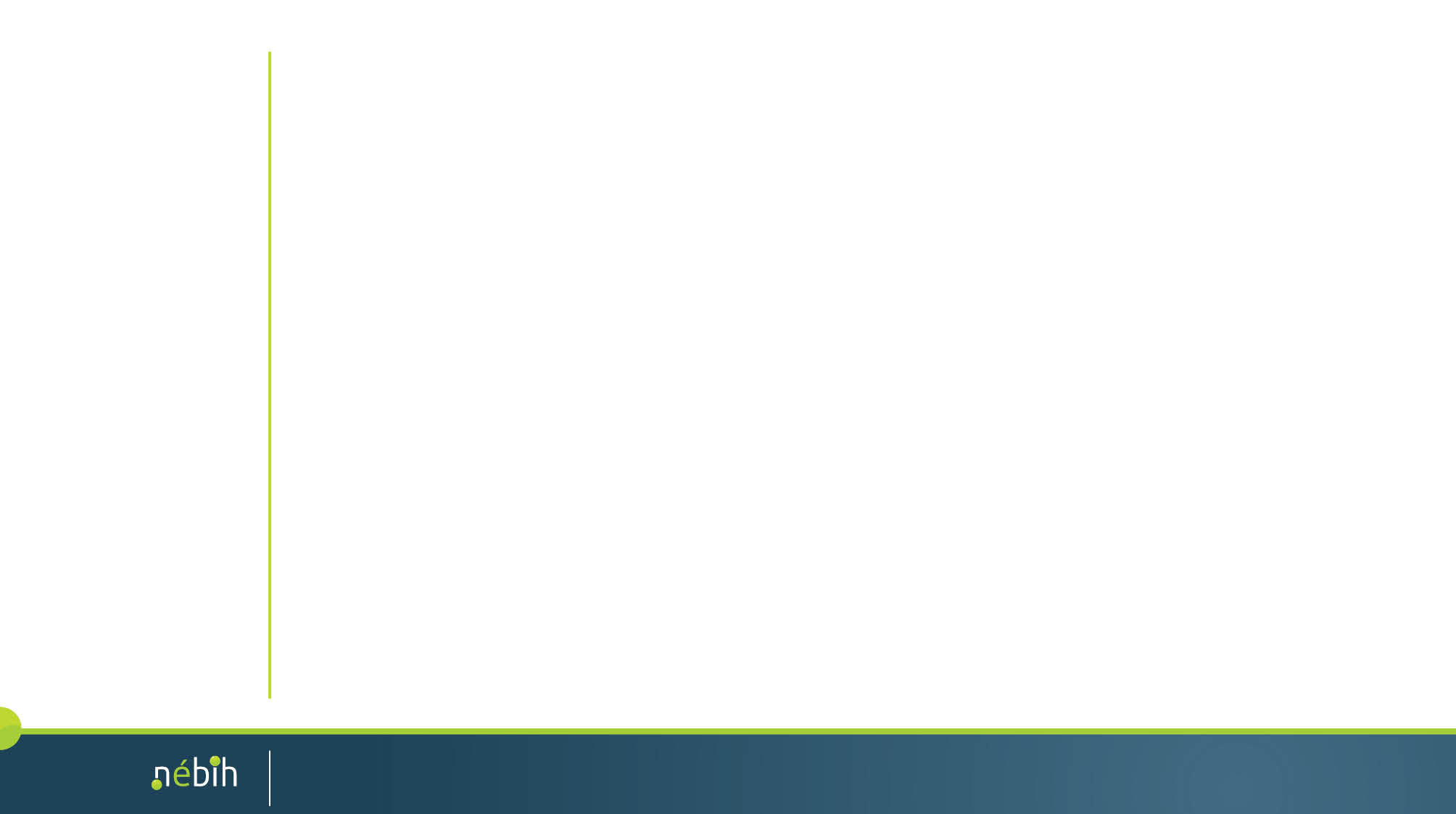 Ügyfélbarát, hiteles, következetes hatóság
Kommunikáció és sajtó
Kockázatkezelés – reagálás erősítés
Feketegazdaság, hamisítás-csalás elleni fellépés
Oktatás, képzés, szemléletformálás
Kutatási – innovációs nyitás
Mit teszünk mi holnap?
Mit teszünk mi holnap?
16
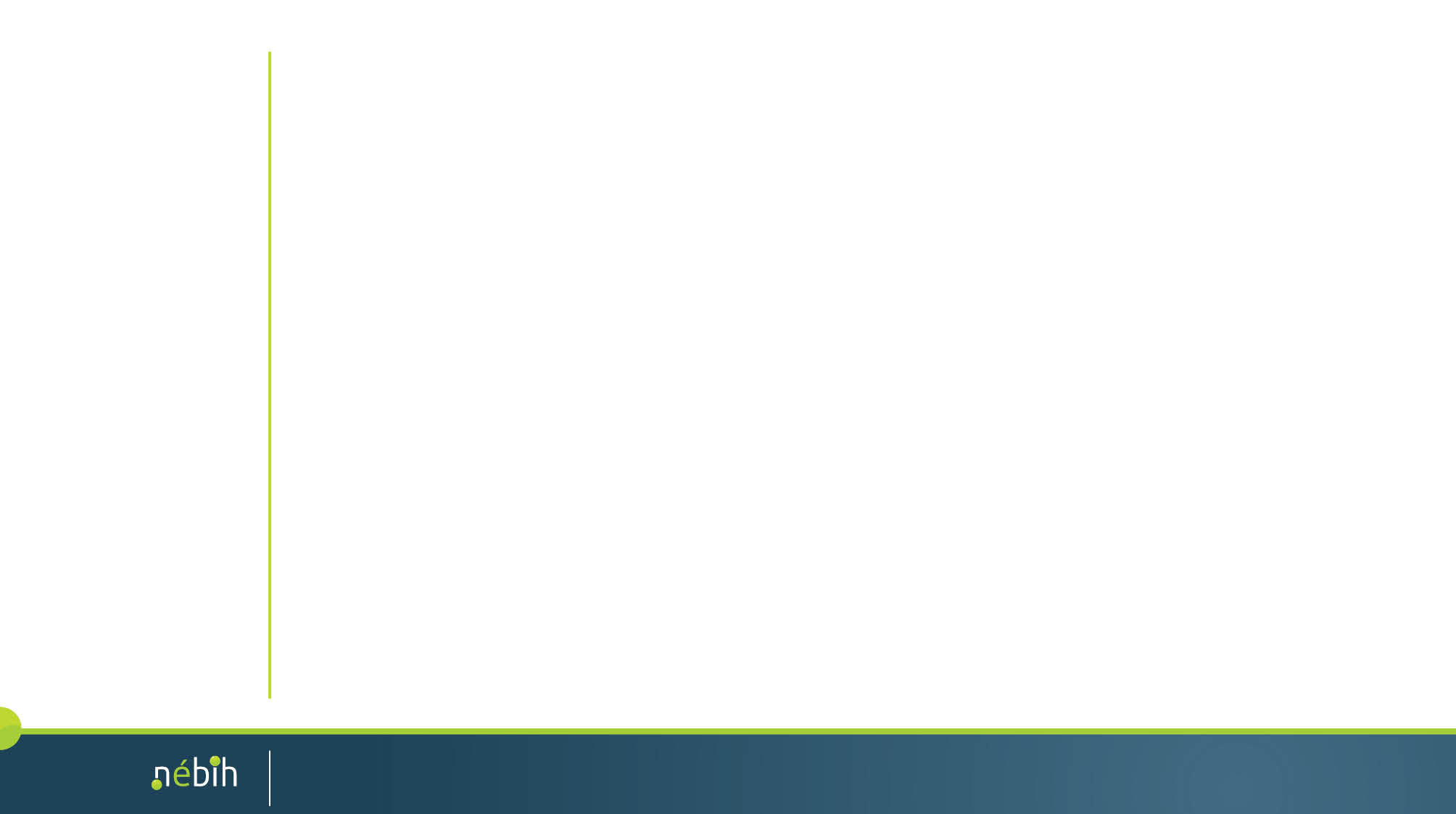 Az élelmiszer-eredetű megbetegedések közel 70%-a megelőzhető lenne
Ételt csak okosan!
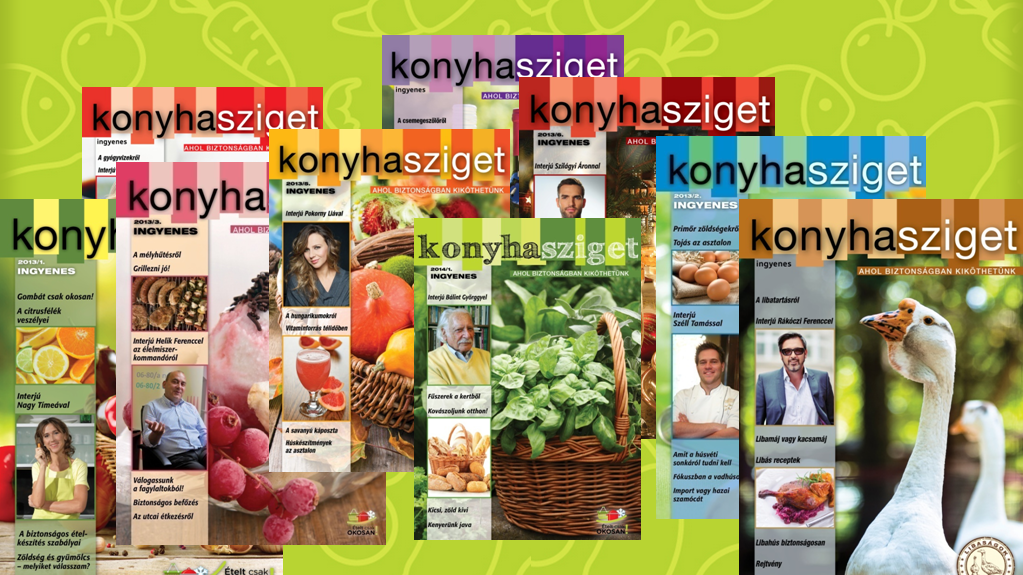 Ételt csak okosan!
17
[Speaker Notes: A Konyhasziget magazin első száma 2013-ban jelent meg. A nagyközönségnek szóló, az élelmiszer-biztonsággal kapcsolatos ismeretek bővítését célzó és a hivatal fogyasztóbarát szemléletét tükröző, ingyenes kiadvány 400 ezer példányban jelenik meg, évente 6-szor. A magazinhoz a nagyobb bevásárlóközpontokban és élelmiszer-áruházakban lehet hozzájutni. Mindamellett valamennyi lapszám megtalálható a NÉBIH Ételt csak okosan! nevű programjának honlapján.
Mivel az élelmiszer-eredetű megbetegedések közel 70%-a vezethető vissza az otthoni, helytelenül elkészített ételekhez, a hatékony ismeretterjesztés és tudatformálás érdekében egy olyan eszközre van szükség, amely eljut a nagyközönség minél szélesebb rétegeihez. Két év alatt népszerű és keresett ingyenes magazinná vált, még külföldön is olvassák. Olyan vásárlói rétegekhez is eljut, akik az elektronikus médián keresztül nem, vagy csak nehezen érhetőek el (pl. fogyatékkal élők, nyugdíjasok). A magazinban közérthetően adunk át fontos, hasznos és valódi ismereteket nemcsak a biztonságos élelmiszer-fogyasztásról és a tudatos élelmiszer-vásárlásról, hanem az élelmiszerlánc-felügyelet működésének egészéről, az élelmiszerlánc-biztonsági stratégiáról is szólhatunk köznapi nyelven – mindezt reklámok nélküli felületen. A kiadvány indirekt módon a kormányzati kommunikáció számára is megfelelő, hiszen az élelmiszerlánc-biztonságért felelős államtitkár úr nemcsak a magazin köszöntőjében szólal meg, hanem állandó rovatában kiemeli az aktuális kérdéseket, melyekre a NÉBIH szakértői is válaszolnak.]
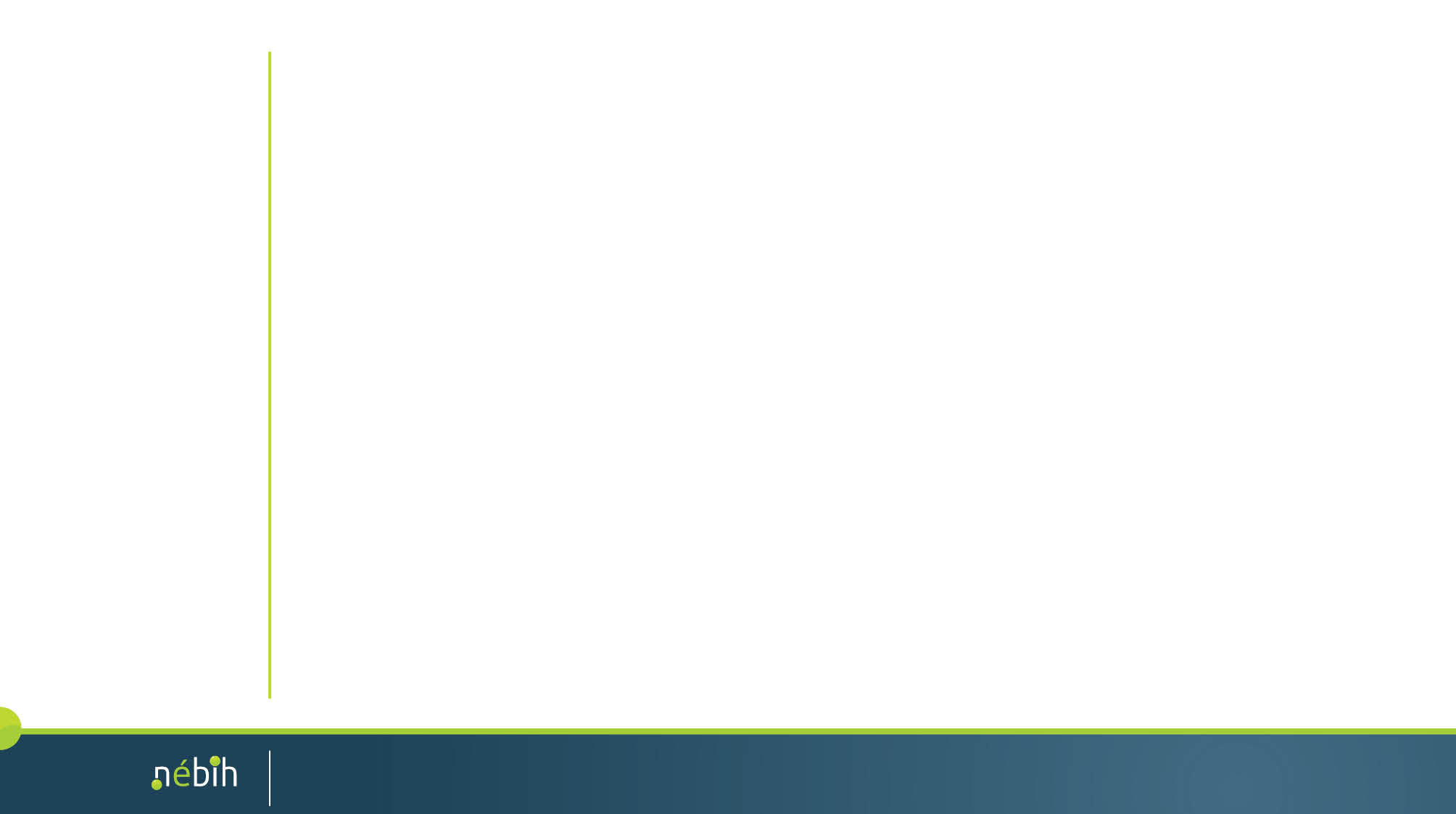 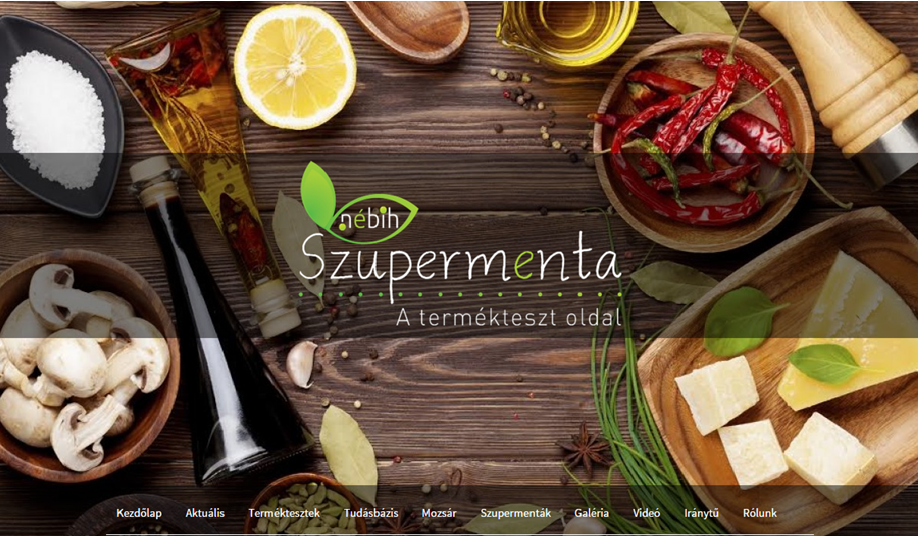 Szupermenta
Szupermenta
18
[Speaker Notes: Fontos, hogy a vásárlókat kellő mennyiségű és minőségű információval lássuk el, megfelelő kommunikációs csatorna választásával. Törekedni kell az ingyenes és modern médiafelületeken való rendszeres jelenlétre.
Erre kiváló példa a modern kommunikációs elveket követő, az „Élelmiszerminőség” kampányhoz kapcsolódó „Szupermenta”, ahol tudatos közösségépítéssel osztja meg a hivatal egy-egy termékkörhöz kapcsolódó szakmai információit.
Az Élelmiszerminőség kampányunkhoz kapcsolódó terméktesztet, mint komplex, élelmiszerek esetében kedveltségi tesztet is tartalmazó, vizsgálati rendszert azért hoztuk létre, hogy a klasszikus hatósági ellenőrzési célokon (megfelelőség ellenőrzés) túl, közérthető módon tudjunk tájékoztatást nyújtani a kockázatoknak leginkább kitett (érdeklődő, vagy erre fogékony, tudatos) vásárlók számára. Nem szabad szem elől vesztenünk azt, hogy manapság egy államigazgatási hivatalnak nem elegendő professzionális szaktudással elemeznie egy-egy termékkört, hanem azt megfelelően, közérthető módon kell tudnia kommunikálni, az adófizetők igényeit szem előtt tartva. (Eddig vizsgált termékek: epres joghurtok, rizs, piros fűszerpaprika, narancs, kávé, kutyatápok, só, tápoldatok).]
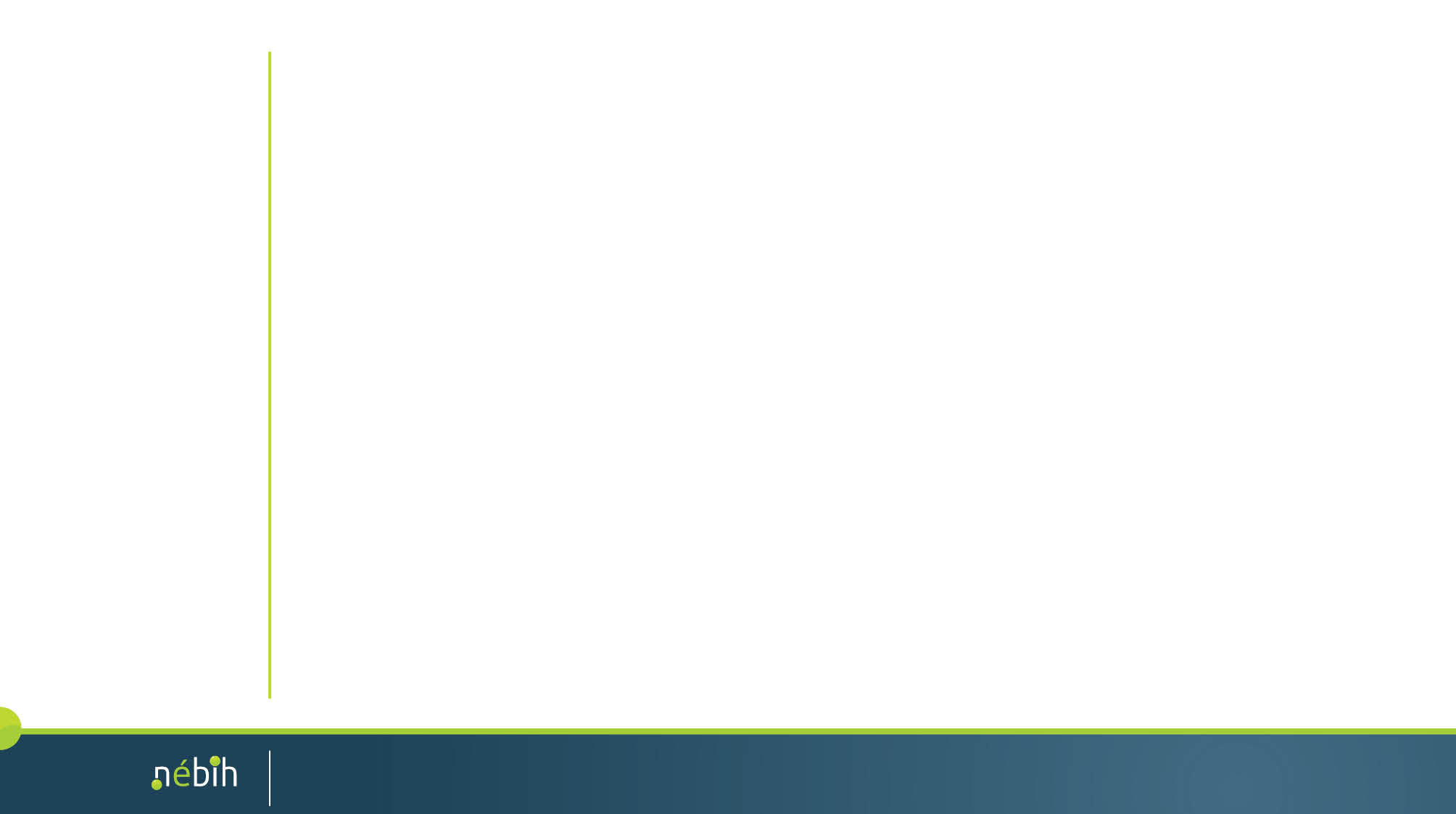 VET-élkedő 
(Vegyél! Egyél! Tegyél! az egészségedért)
Szemléletformáló programok
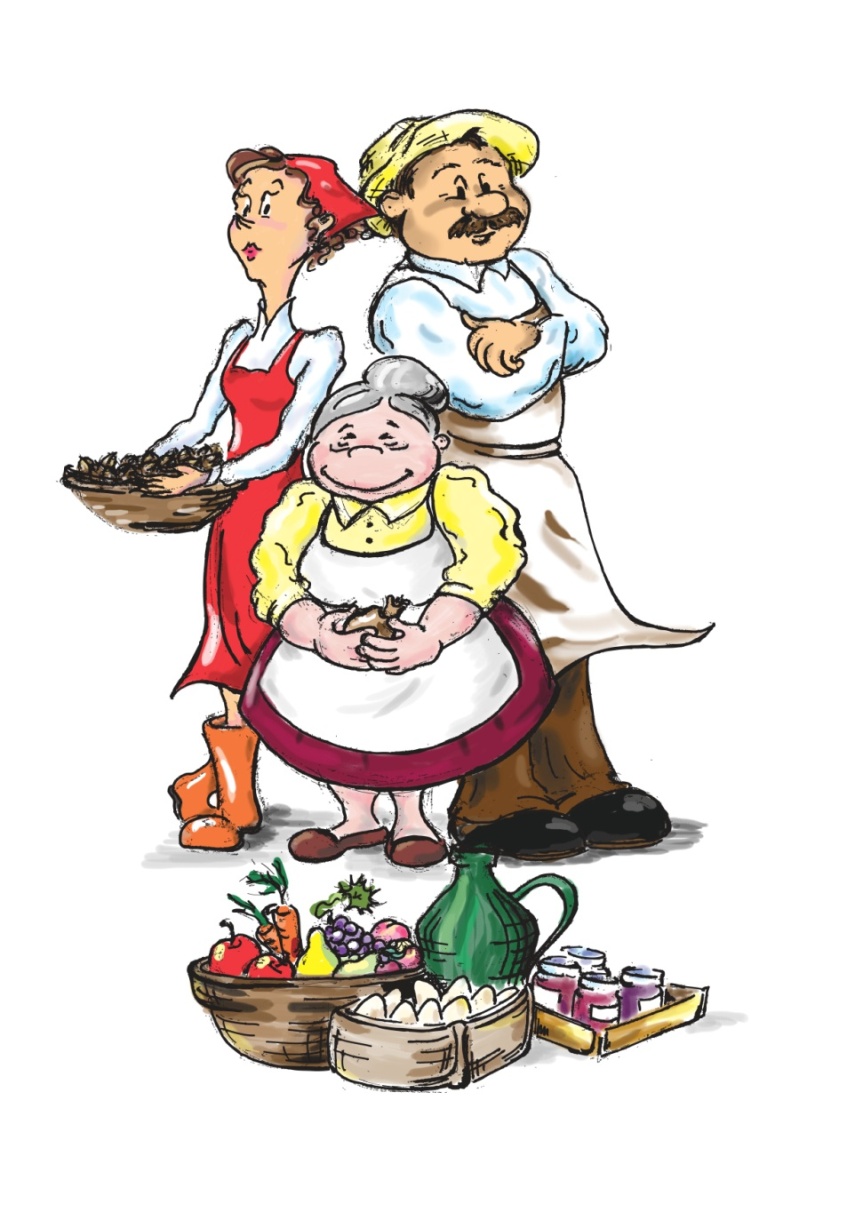 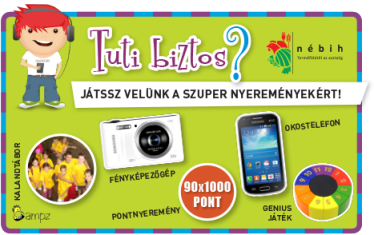 Szemléletformáló programok
19
[Speaker Notes: VET-élkedő: A Nemzeti Élelmiszerlánc-biztonsági Hivatal (NÉBIH) és a Termelői.Hu közösség harmadik és negyedik osztályos gyerekek részére játékos vetélkedőt szervezett, VET-élkedő néven.
A verseny célja, hogy a fiatalok megismerjék és megszeressék a hazai termelők termékeit, tudatosan keressék a kiváló alapanyagokat, s nem utolsó sorban konyhai élelmiszerbiztonsági tapasztalatokat szerezhessenek.

Tuti biztos?:  A Nemzeti Élelmiszerlánc-biztonsági Hivatal (NÉBIH) és a PontVelem új, „Tuti biztos?” névre keresztelt tudáspróbája. A témák: mit gondolnak a gyerekek az élelmiszerek minőségéről és biztonságosságáról, mennyire ismerik az élelmiszerlánc fogalmát, a hungarikumokat?]
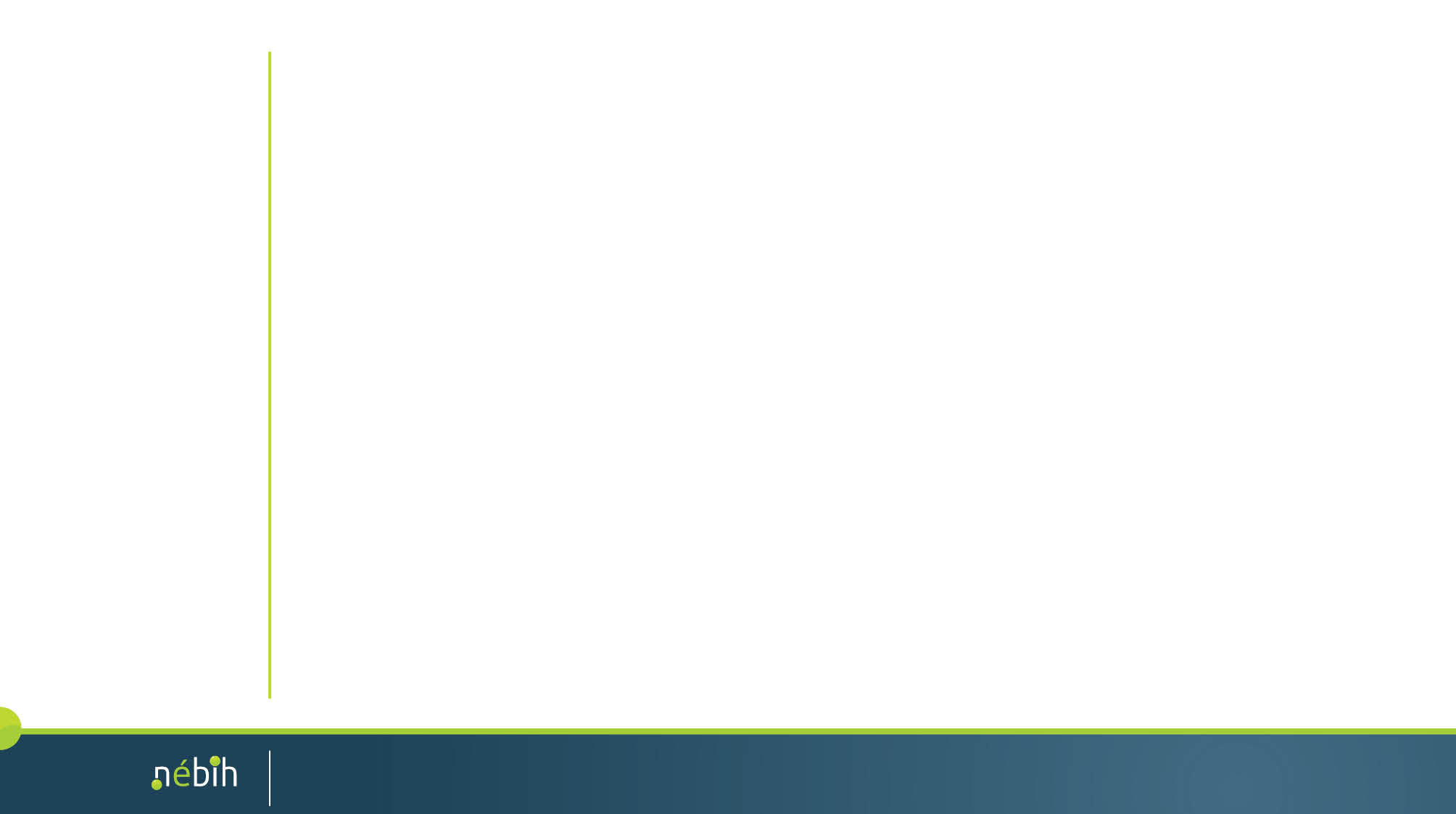 Mit kell tennünk holnapután?
fejlődni kell – nem csak érdemes, hanem képesnek is kell rá lennünk

Mi legyen az állatorvos szerepe?
az élelmiszerlánc közepéből – az élére (újra!)

amit elértünk/elérünk, azt rögzíteni a következő évtizedekre ÁOTE tudja!(?)
Mit kell tennünk holnapután?
20
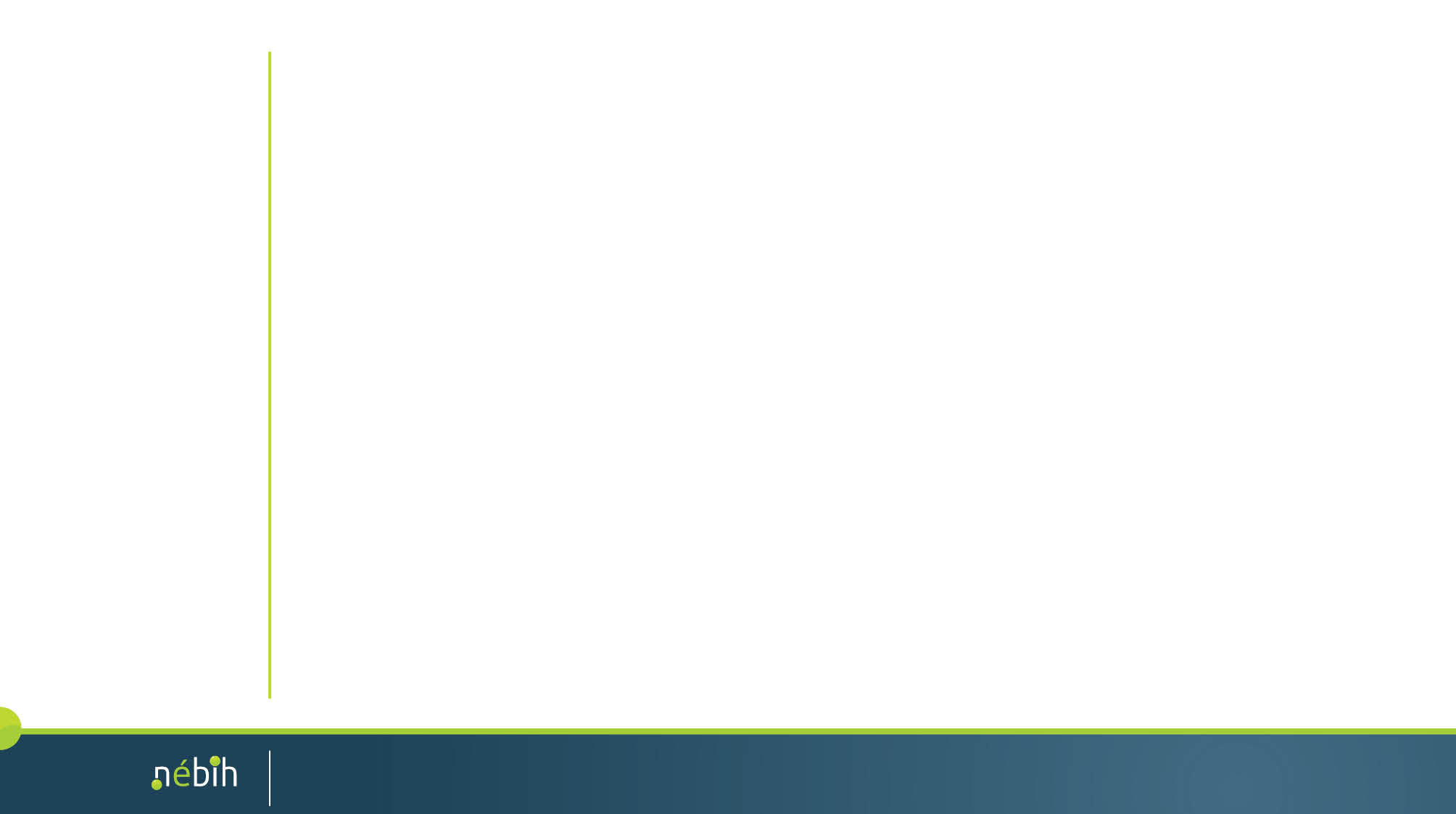 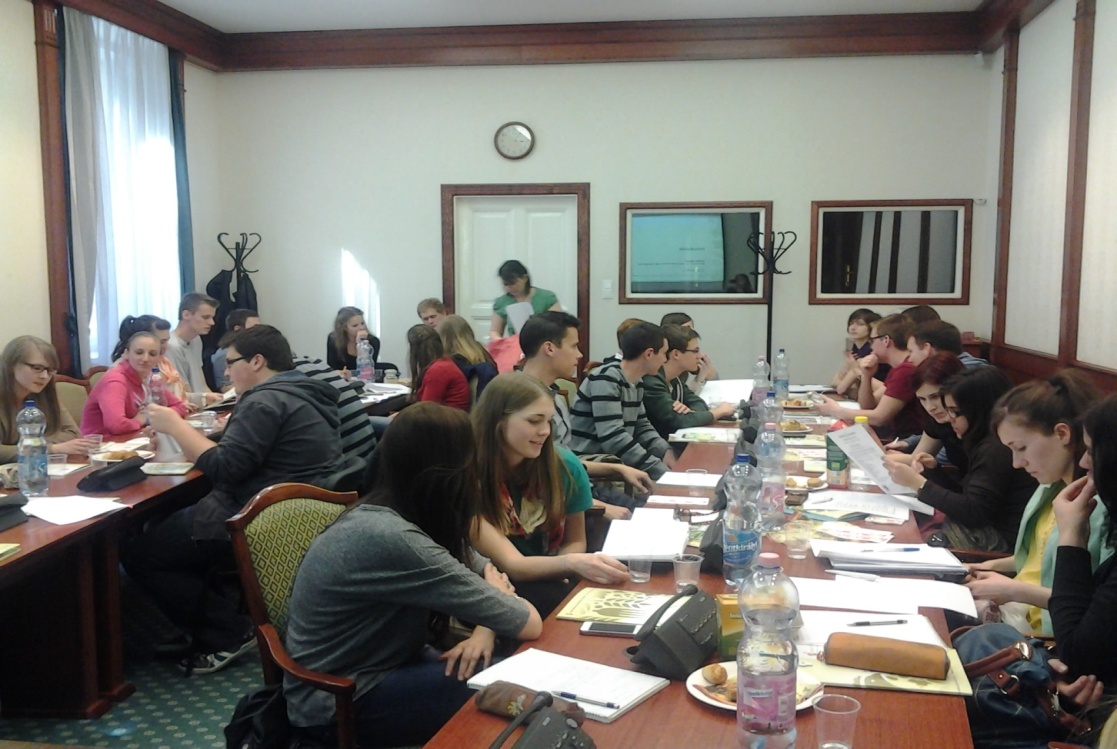 gyakorlati félév
gyakorlati óra
nyári gyakorlat
ösztöndíj
TDK, PhD 
kutatások, pályázatok
szakmai rendezvények
Lehetőségek a NÉBIH-ben
Lehetőségek a NÉBIH-ben
21
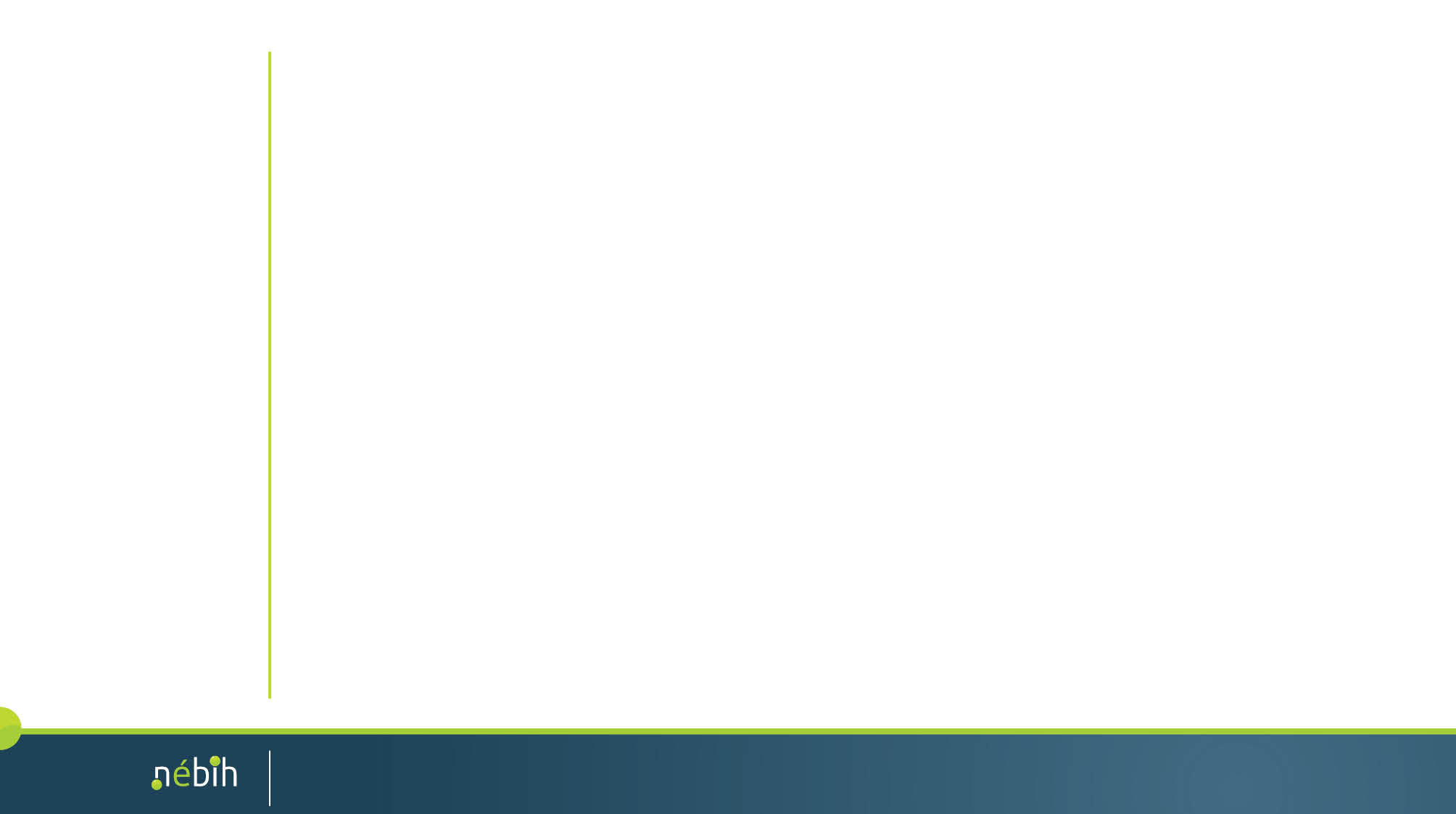 Gyakorlati félév
A NÉBIH 2 gyakorlati egységben van jelen a gyakorlati félév képzési rendszerében:
Laboratóriumi diagnosztikai (2 hét) ÁDI
 2013/14. tanévtől állat-egészségügyi igazgatás és élelmiszer-higiénia 

Az elmúlt évben él.hig/igazgatás: 20 hallgató teljesítette eredményesen a gyakorlatát a NÉBIH-ben.
Gyakorlati félév
22
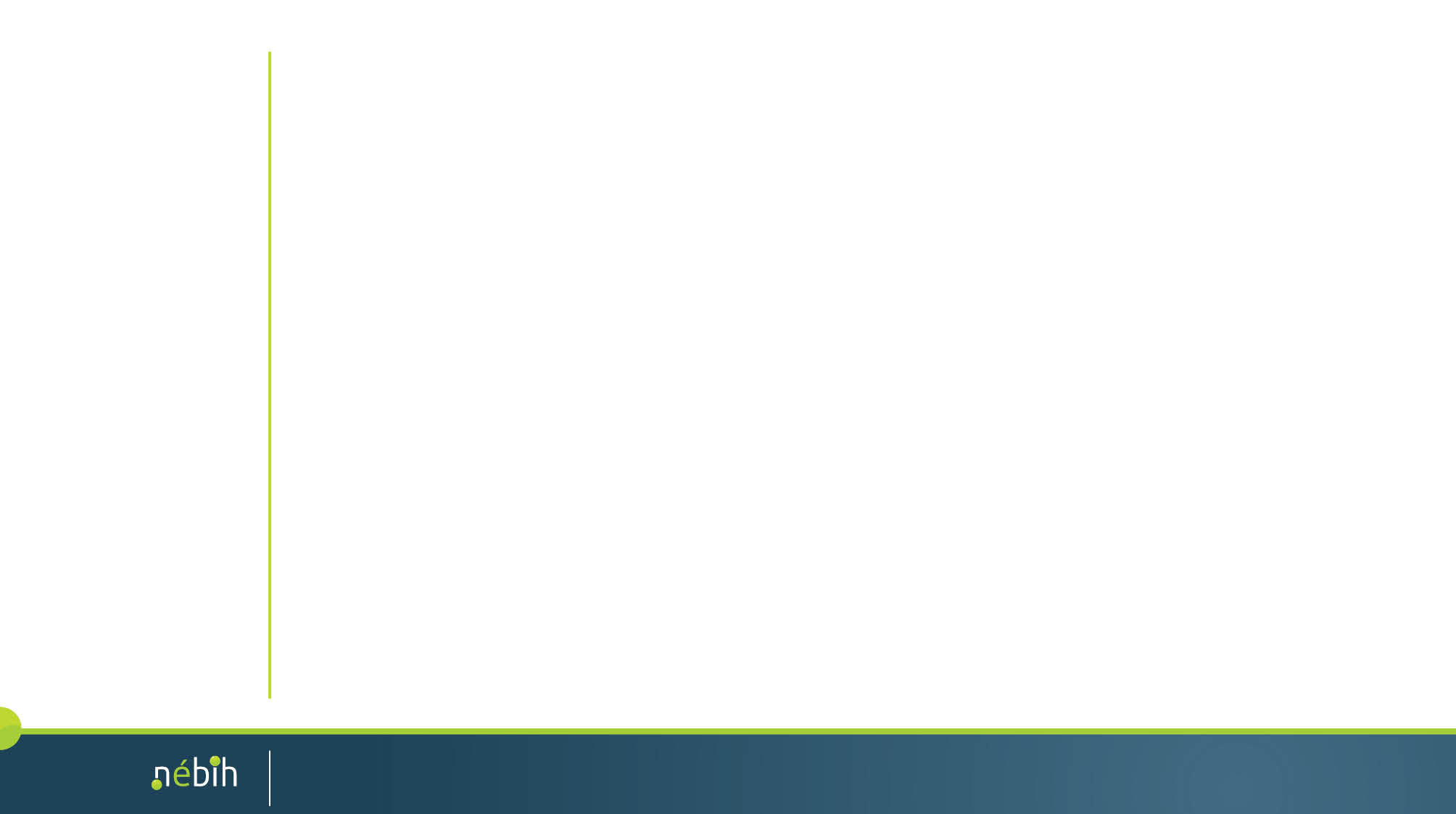 Húsvizsgálati gyakorlat: 3 helyszín (szarvasmarha/sertés, juh, illetve baromfi vágóhíd)

A további feladatok teljesítése (elmélet, gyakorlat): hét igazgatóság

1. Állat-egészségügyi és Állatvédelmi Igazgatóság
2. Élelmiszer és Takarmánybiztonsági Igazgatóság
3. Kiemelt Ügyek Igazgatósága
4. Állatgyógyászati Termékek Igazgatósága
5. Rendszerszervezési és Felügyeleti Igazgatóság
6. Élelmiszerbiztonsági Kockázatértékelési Igazgatóság
7. Állat-egészségügyi Diagnosztikai Igazgatóság
Gyakorlat a NÉBIH-ben
Gyakorlat a NÉBIH-ben
23
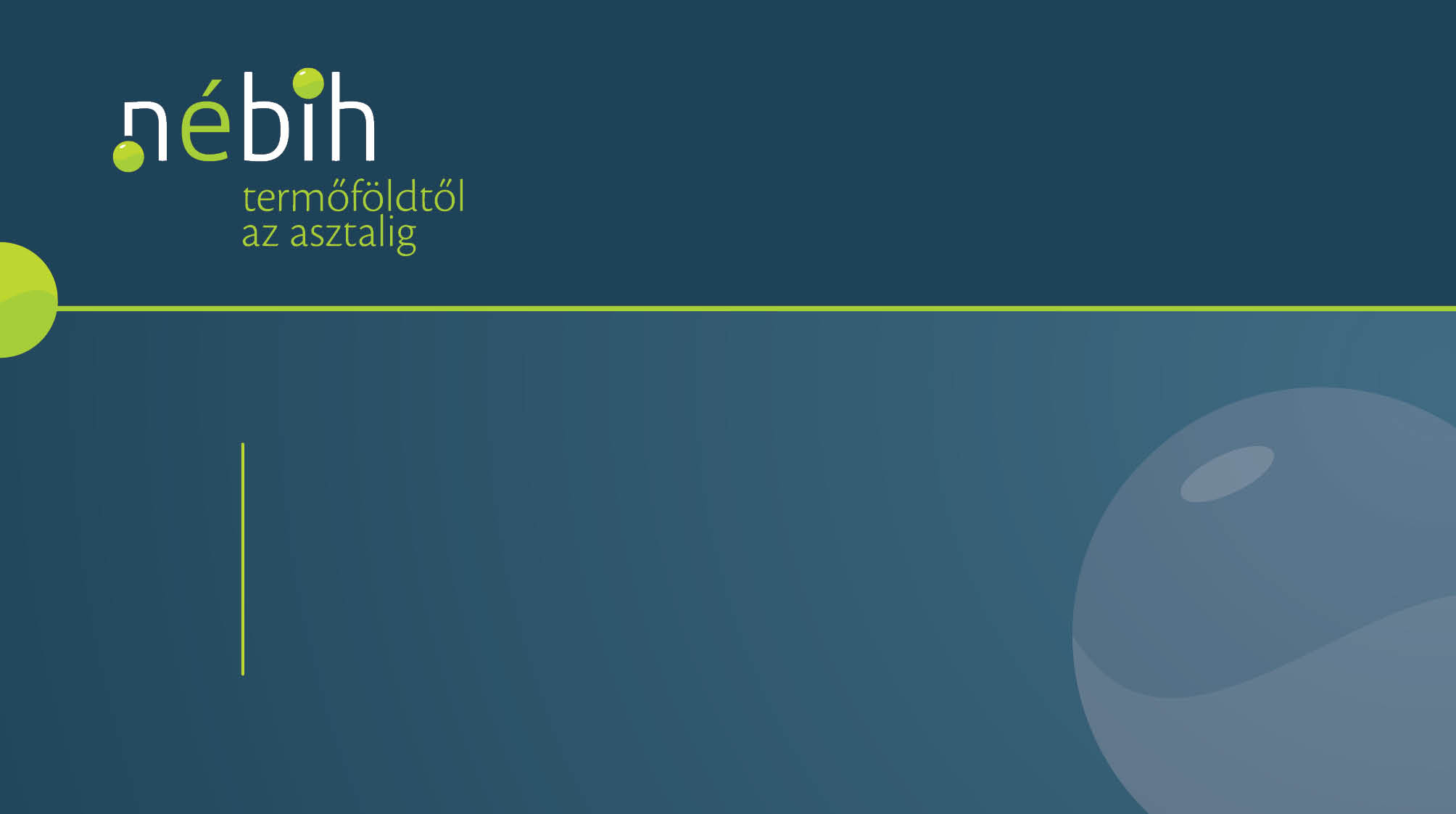 Köszönöm a figyelmet!

Dr. Oravecz Márton
oraveczm@nebih.gov.hu